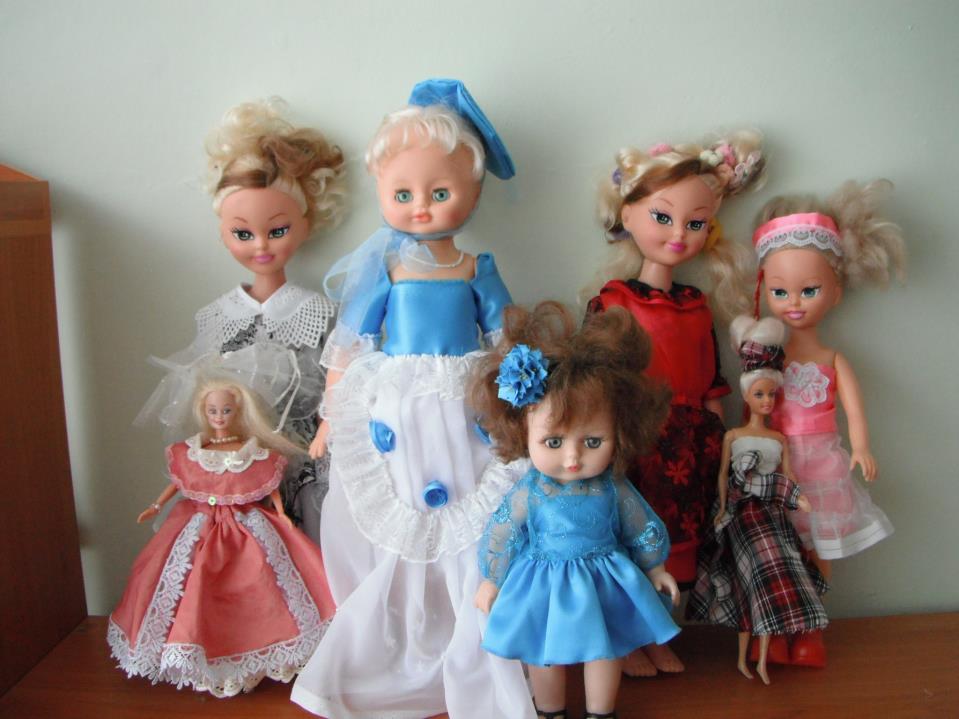 Дизайн – проект 
«Платье для куклы»
Руководитель проекта:
Педагог Бобурова Елена Александровна
МБОУ «Прогимназия №1»
Программа эстетического воспитания детей 2 -7 лет под редакцией Т.С.Комаровой. А.В.Антоновой, М.Б.Зацепиной. «Цвет творчества» - интегрированная программа художественно – эстетического развития дошкольников Н.В.Дубровская
Цель проекта: объединение детей и родителей через приобщение дошкольников старшего возраста к истории возникновения платья.
Задачи:
Развивать 
познавательные, конструктивные, творческие и художественные способности посредством обучение детей элементам дизайна платья;
- Развивать эстетическое восприятие мира, природы, художественного творчества взрослых и детей;
Создать условия для возникновения интереса у дошкольников к теме дизайн-проект «Платье для куклы»;
Привлечь детей и родителей к работе над проектом;
Привлечь родителей к сбору теоретического и практического материала;  
-Привлечь детей к работе с разнообразными материалами;
-Обеспечить участников проекта (дошкольников) необходимыми материалами для изучения истории возникновения и изготовления платьев для кукол.
Тип проекта: информационныйпрактико-ориентированный,исследовательский.Срок реализации: краткосрочный.
Принципы построения педагогического процесса:
От простого к сложному;
Системность работы;
Принцип тематических циклов;
Индивидуальный подход.
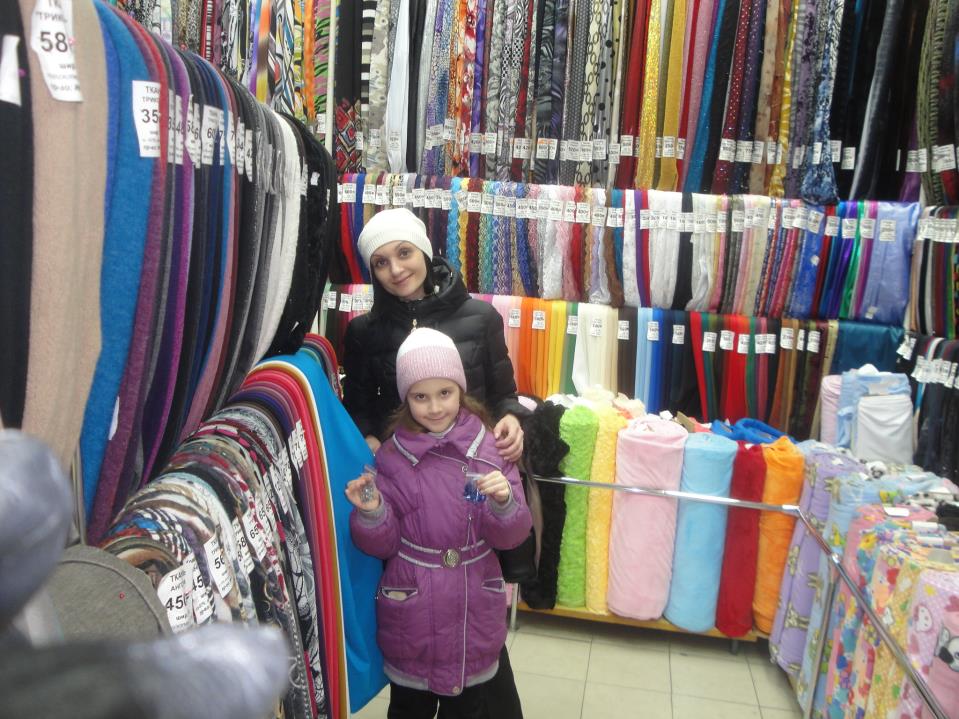 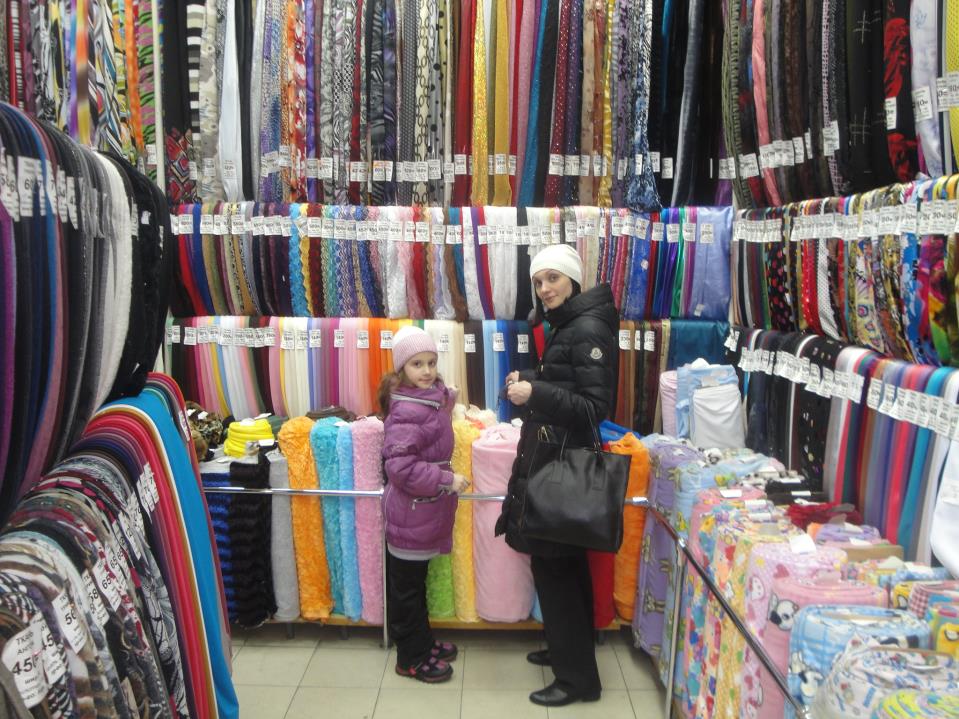 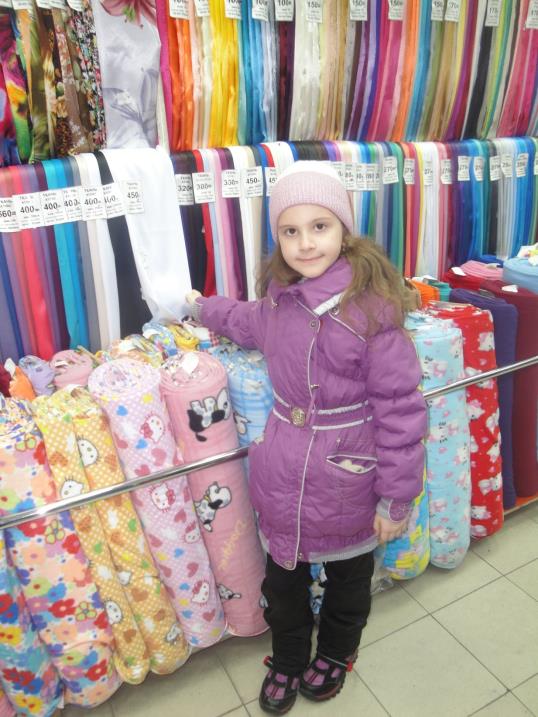 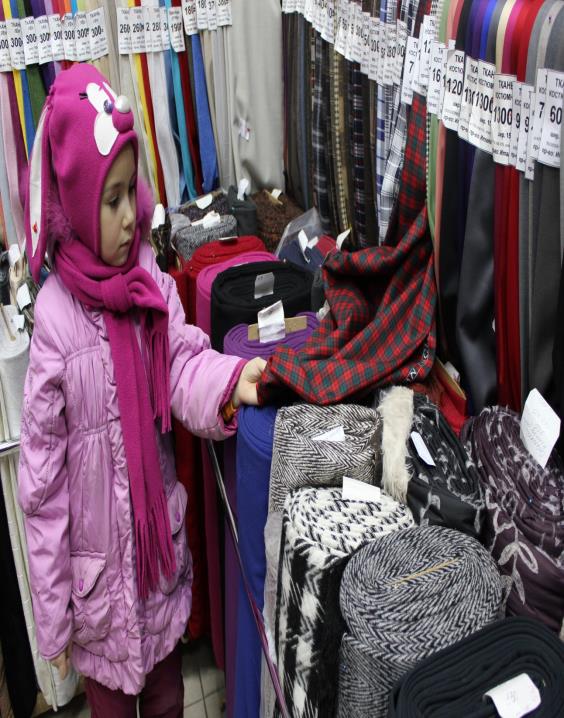 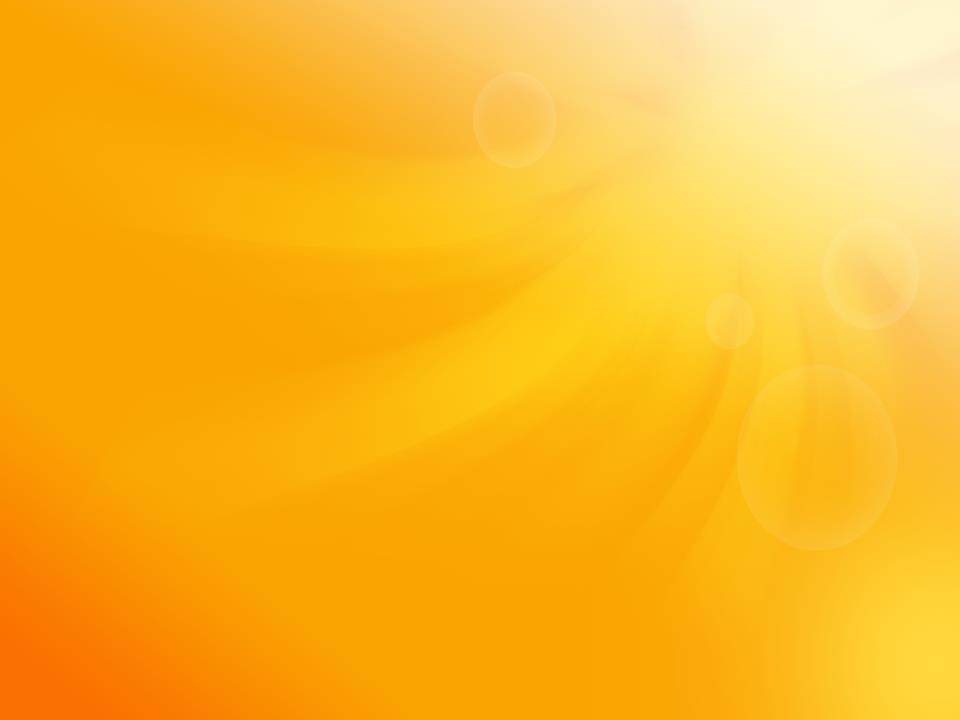 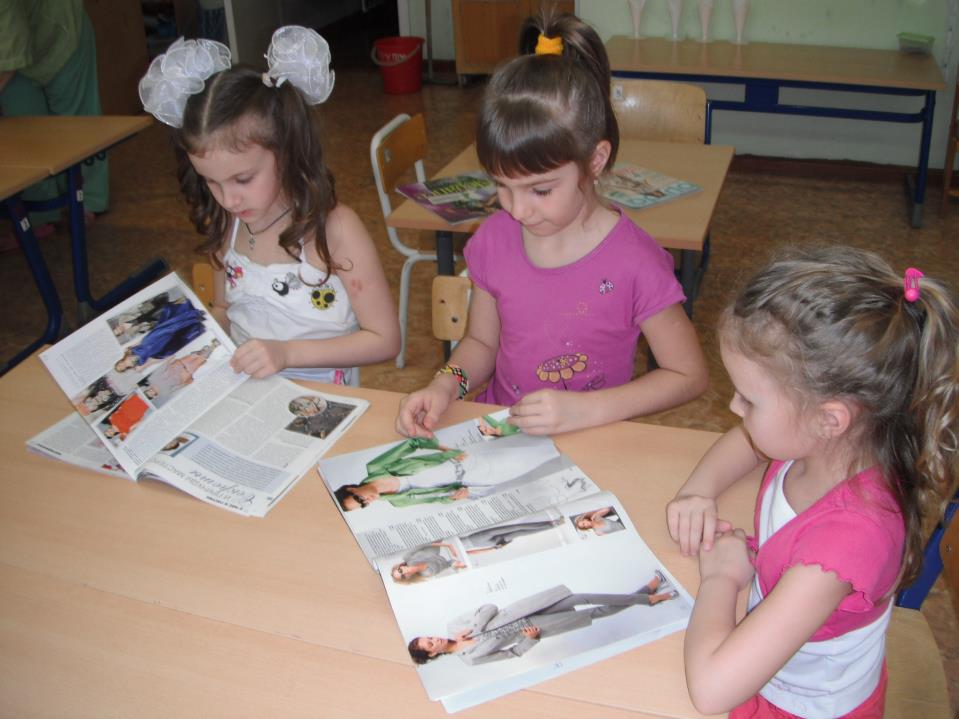 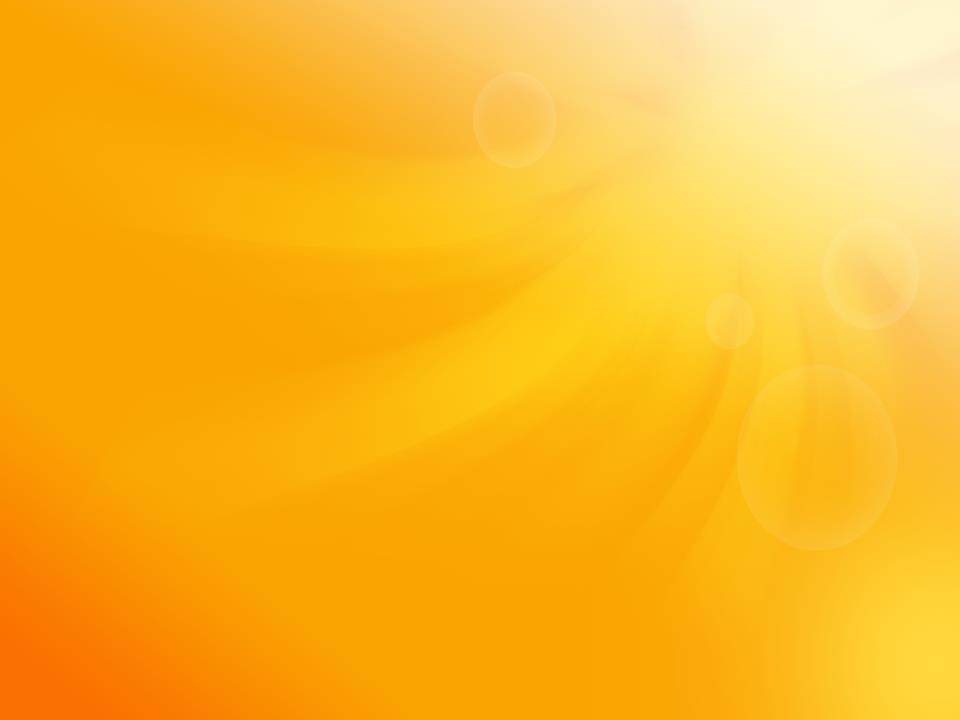 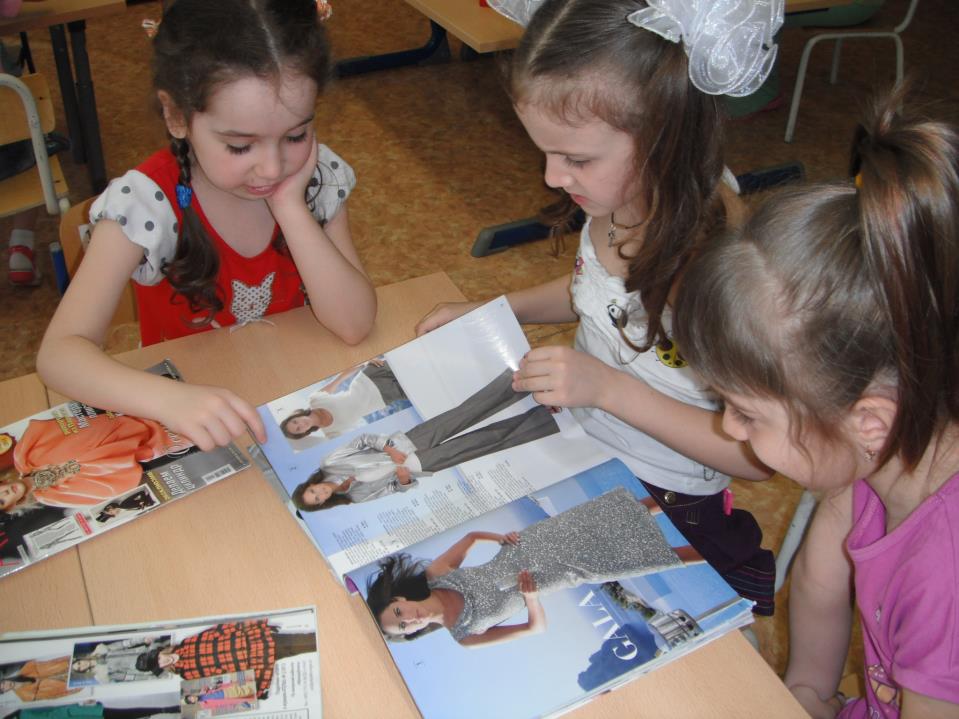 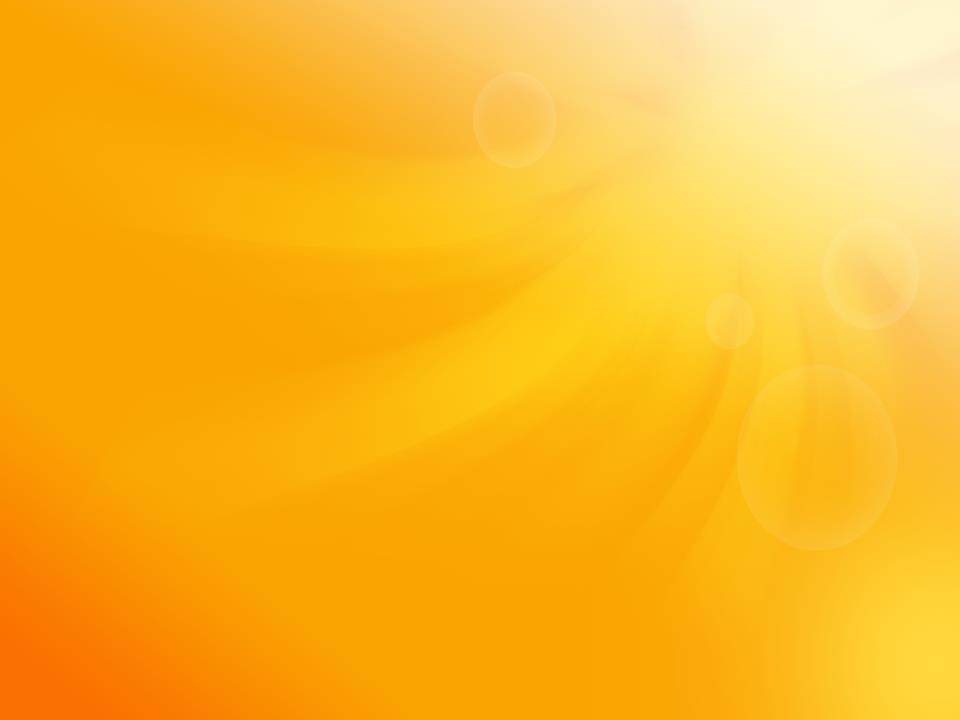 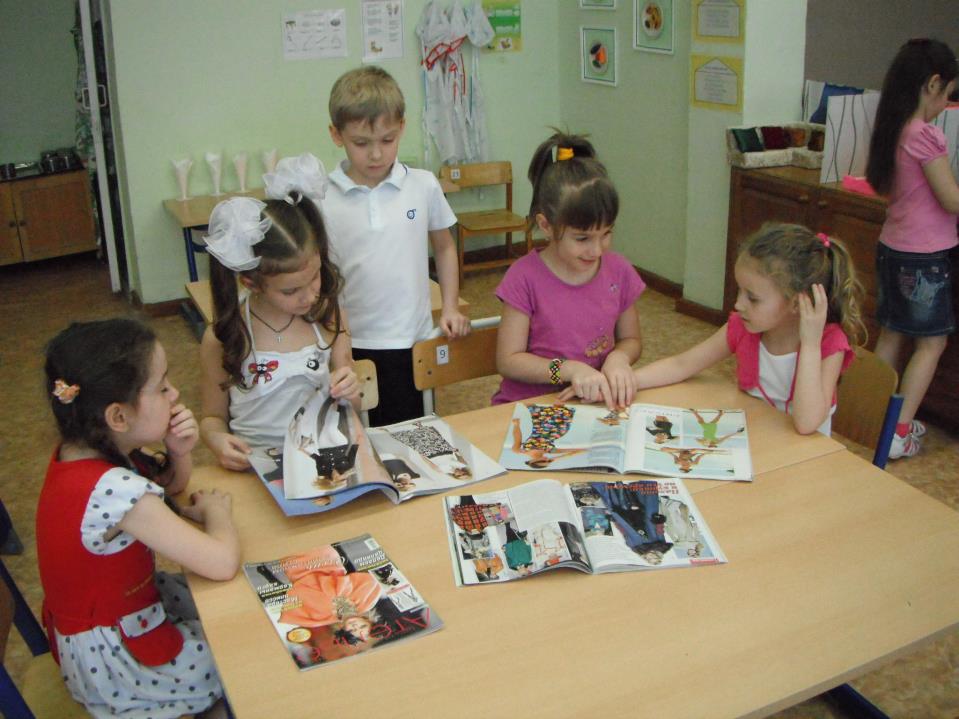 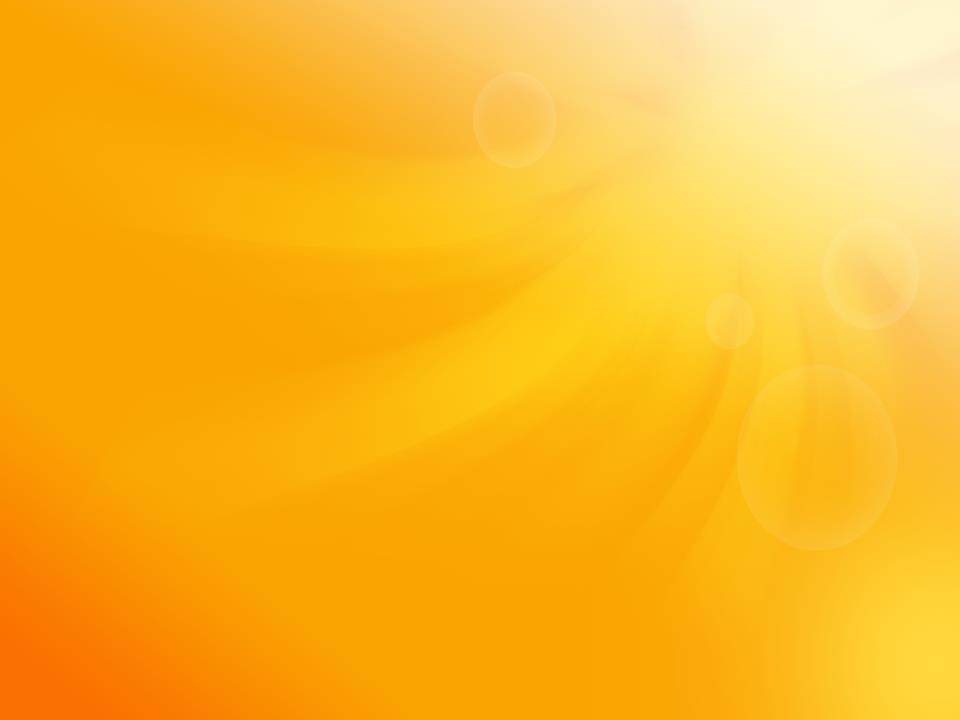 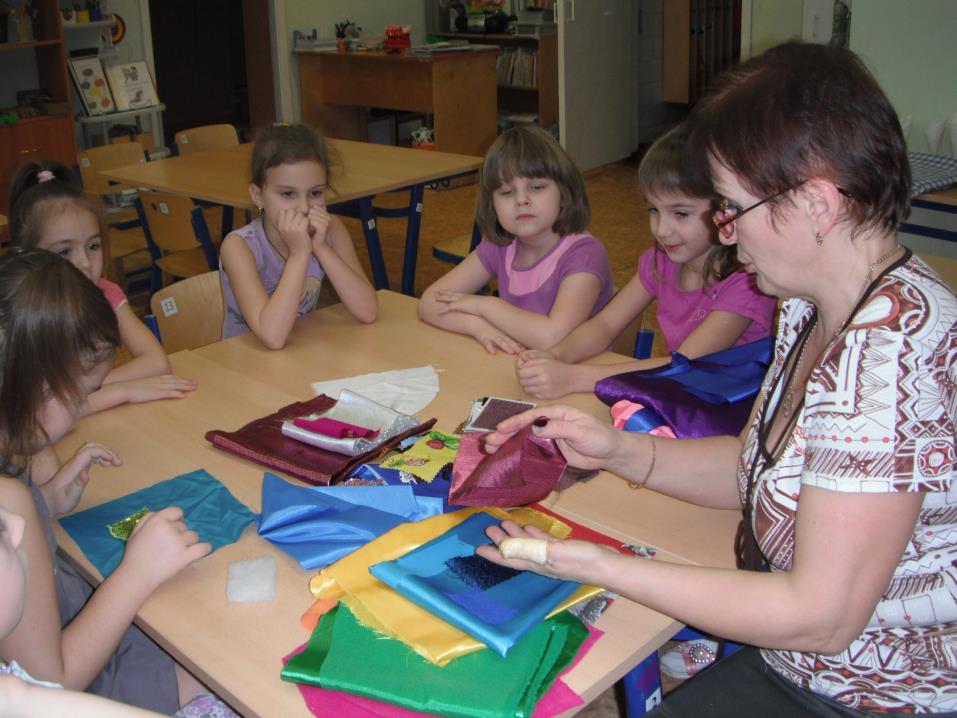 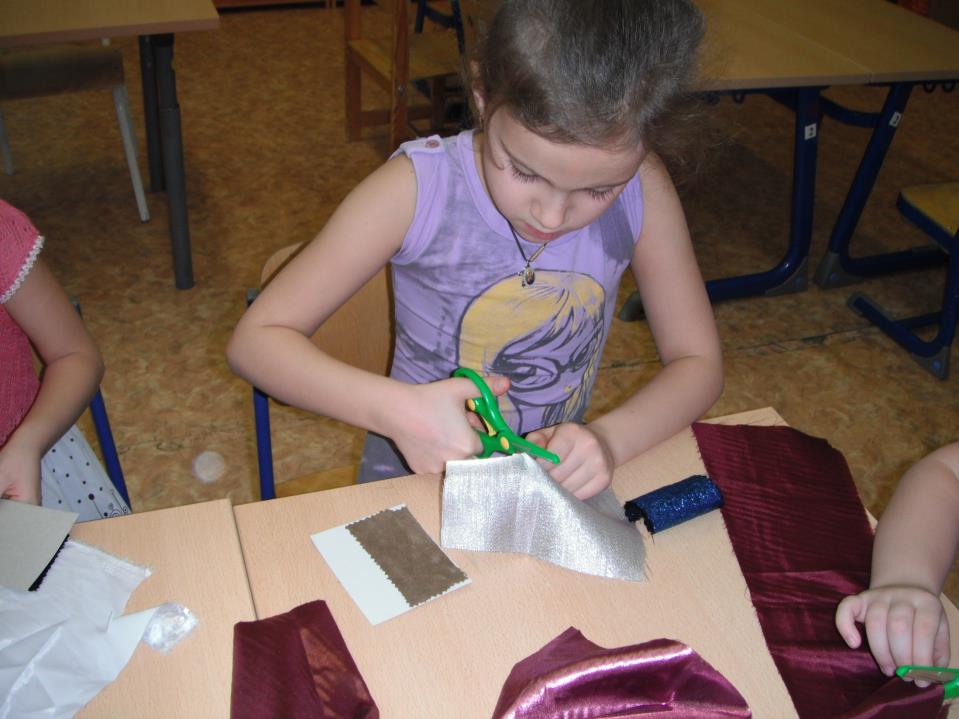 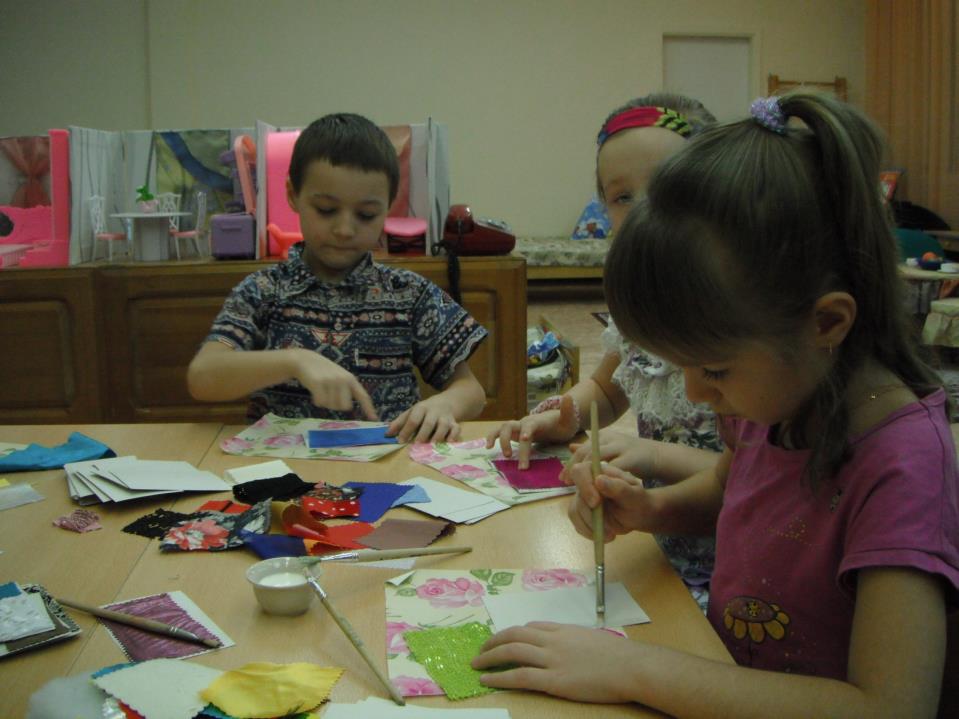 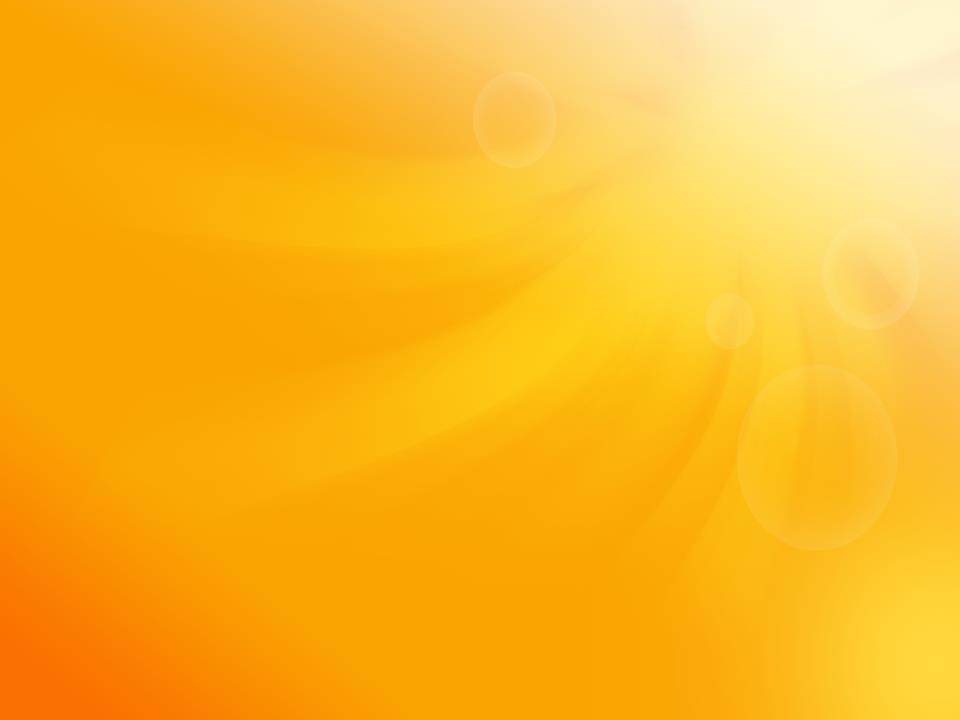 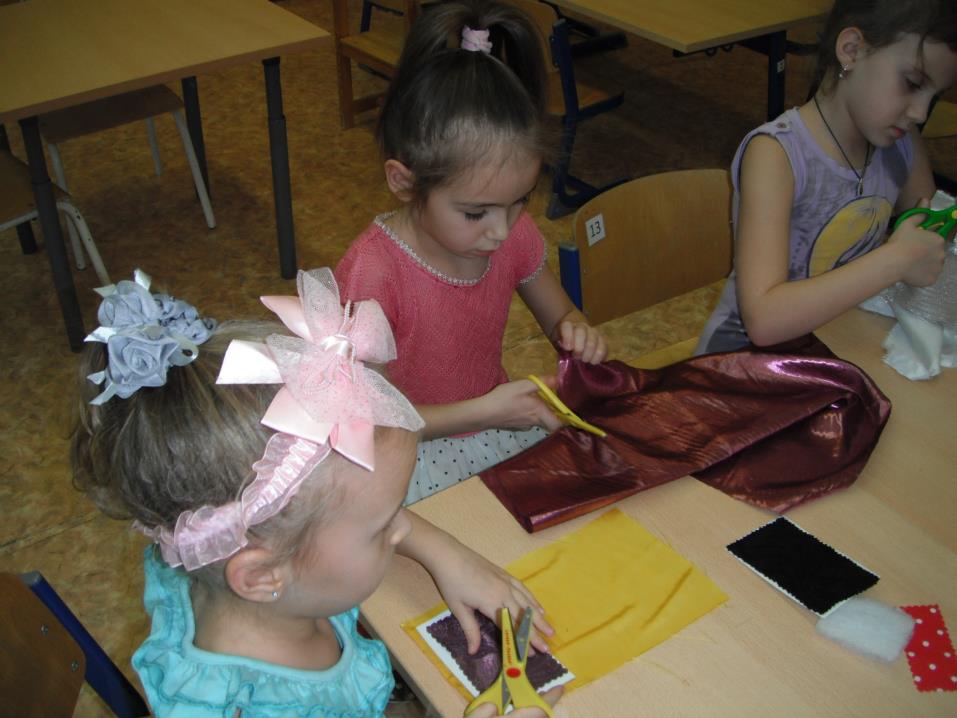 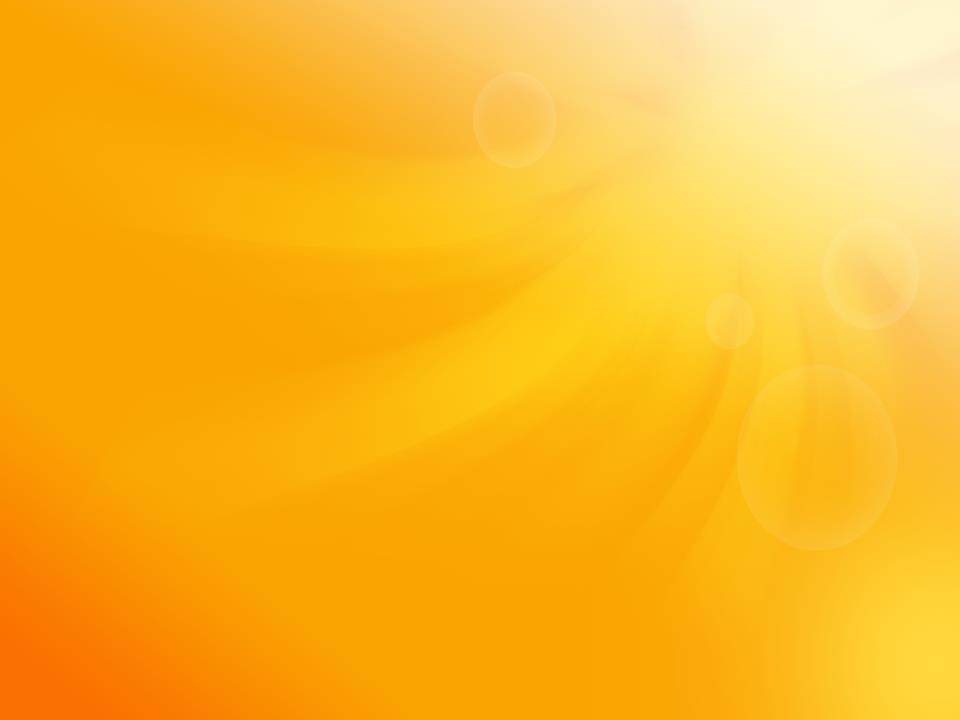 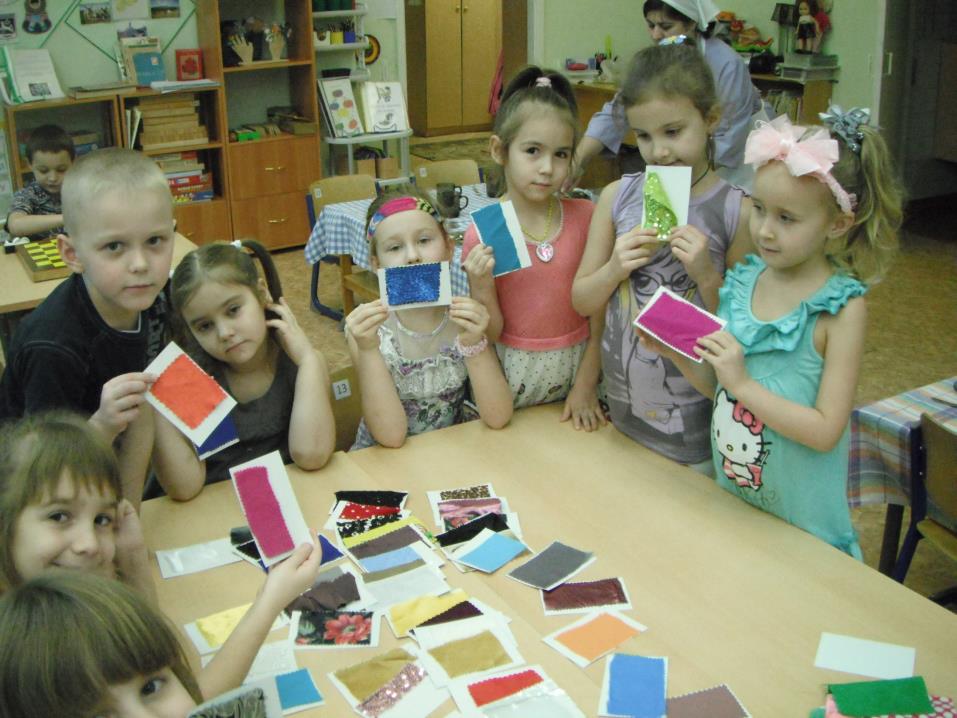 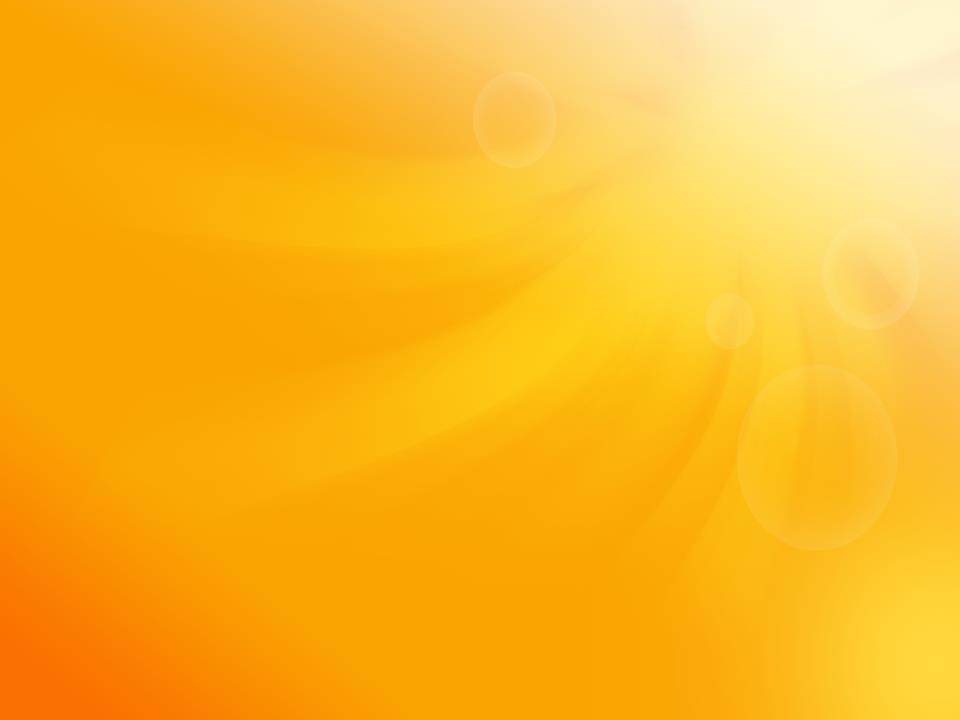 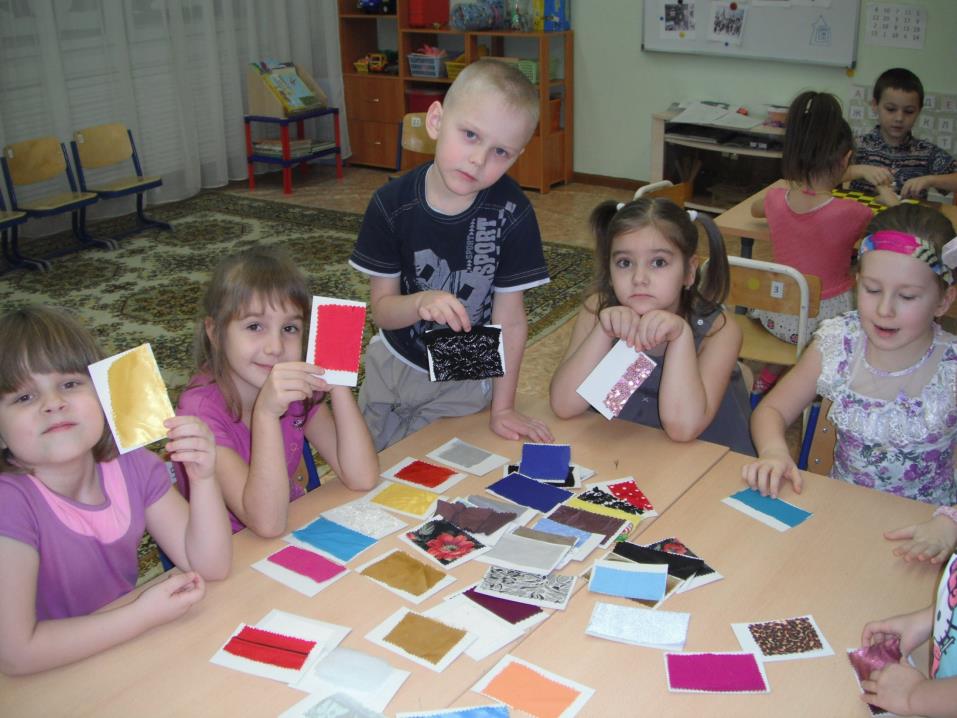 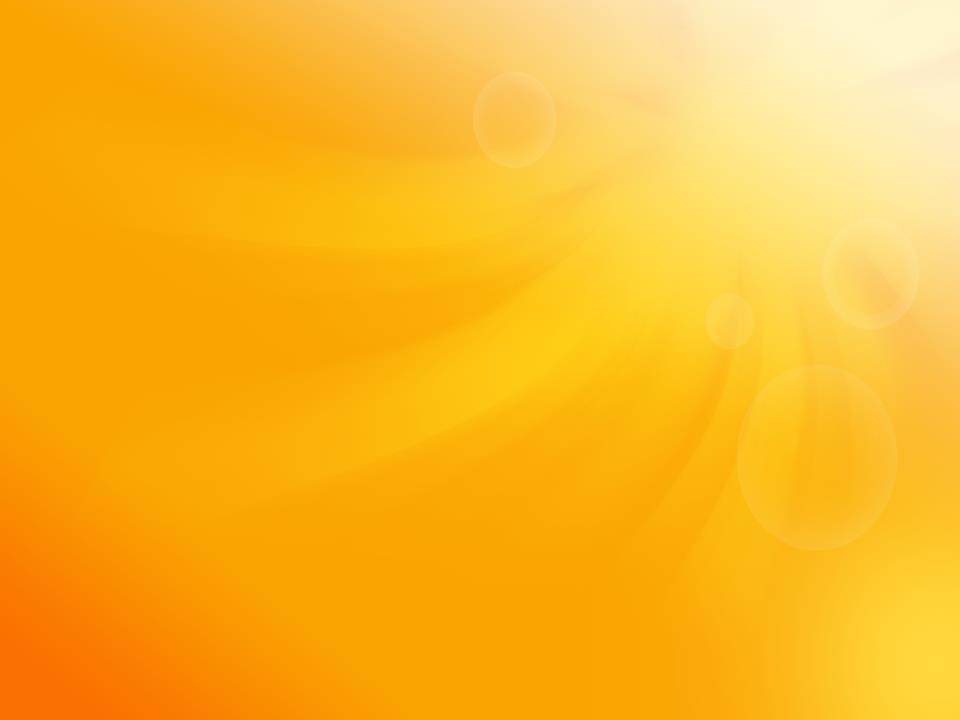 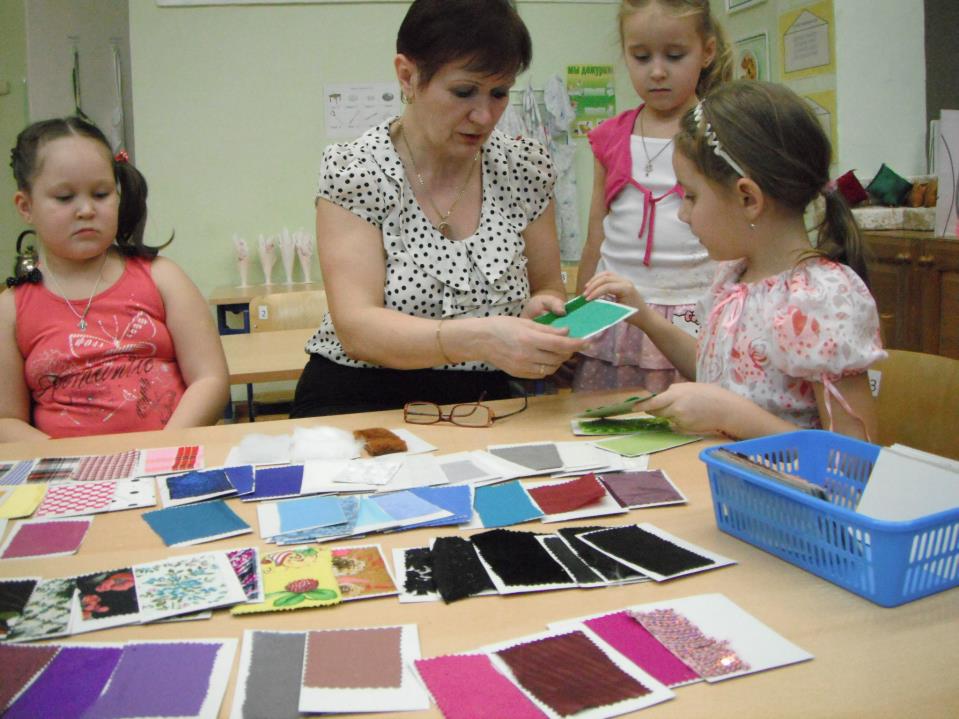 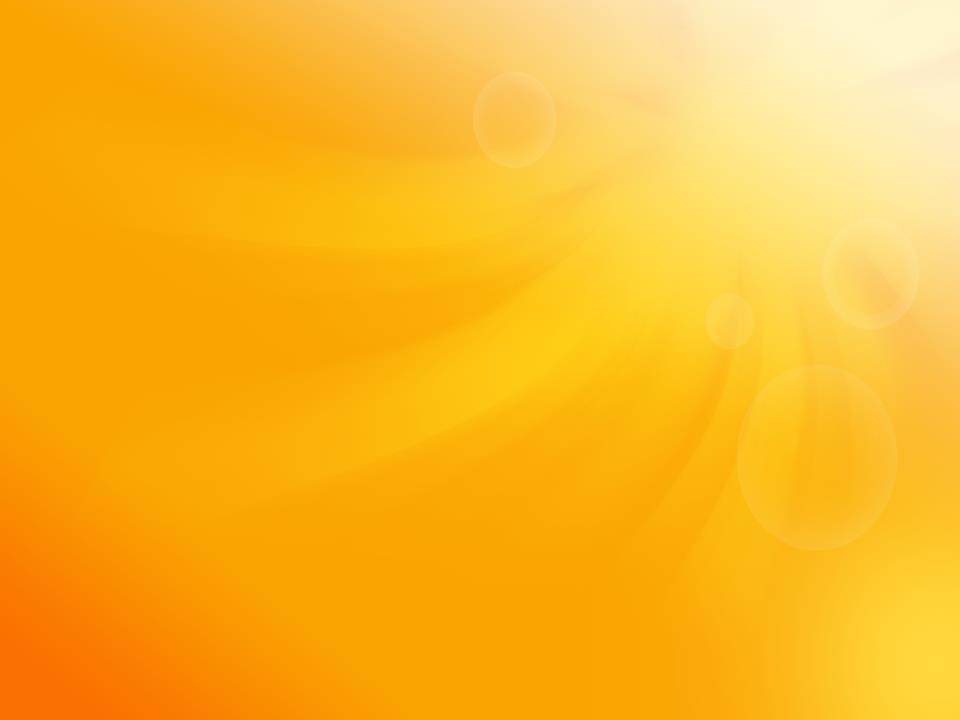 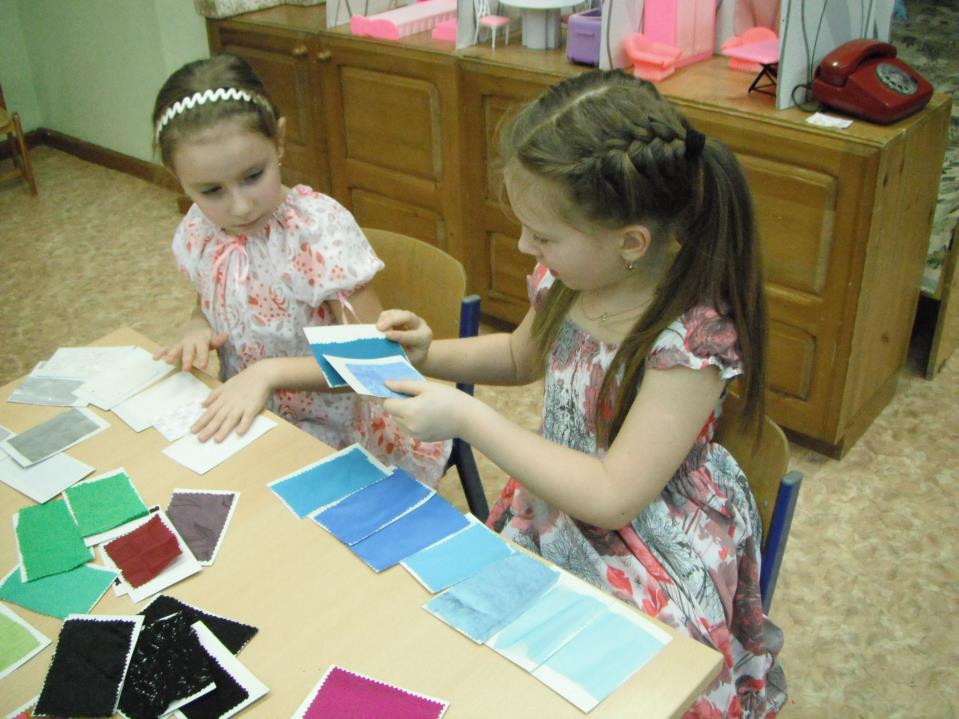 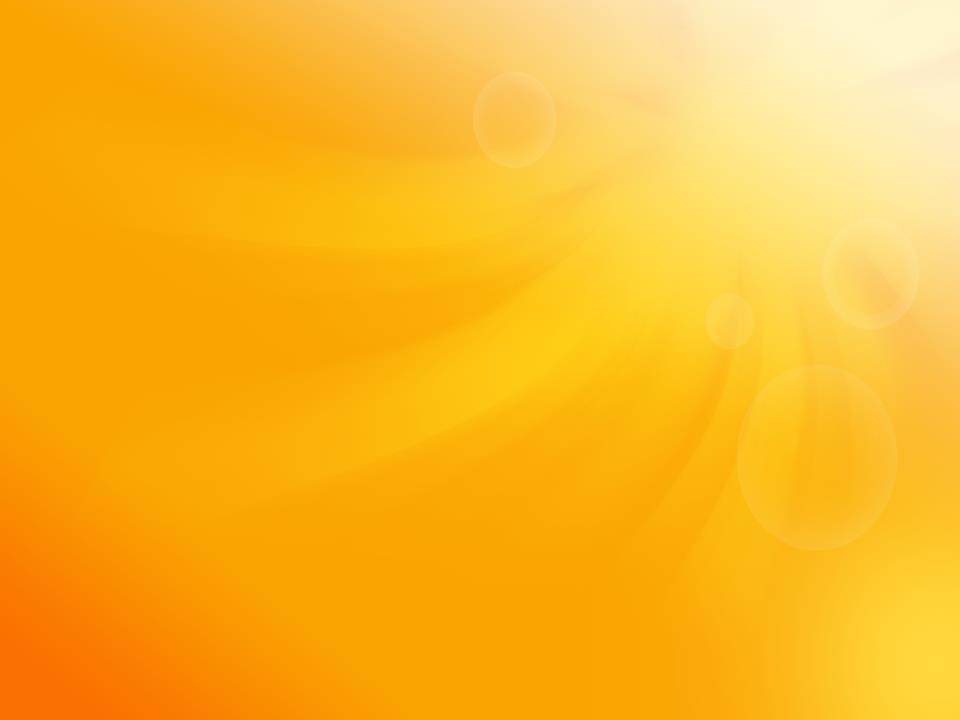 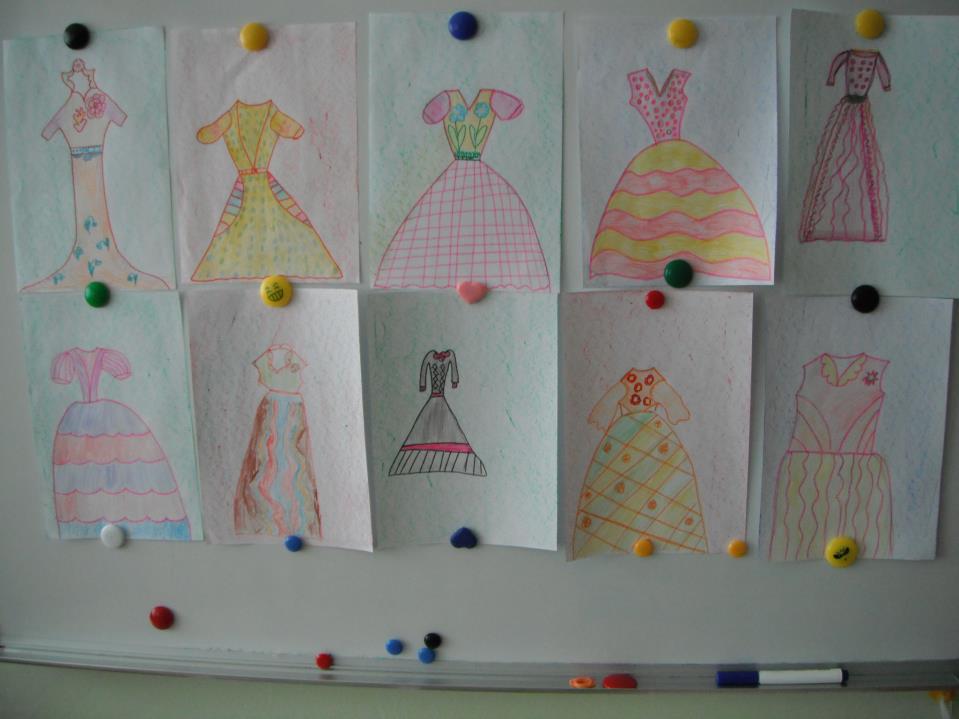 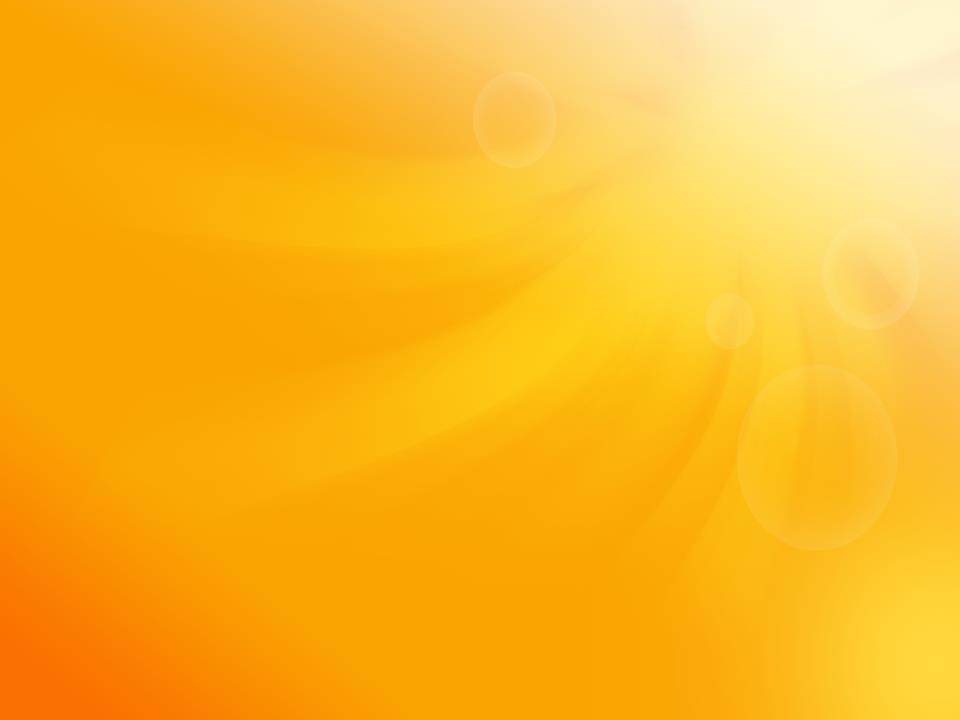 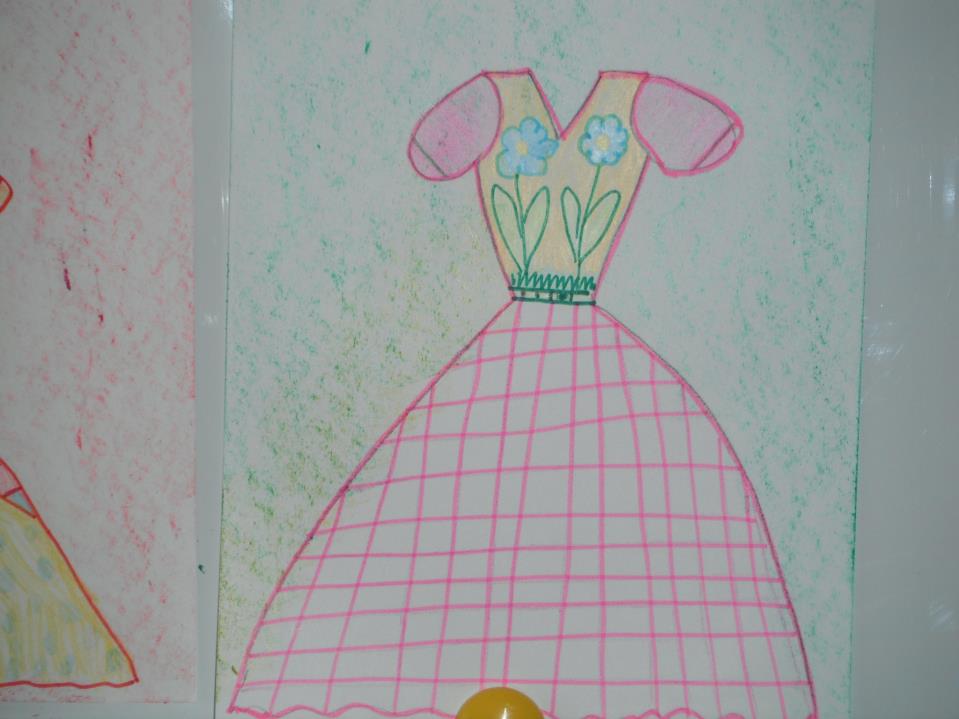 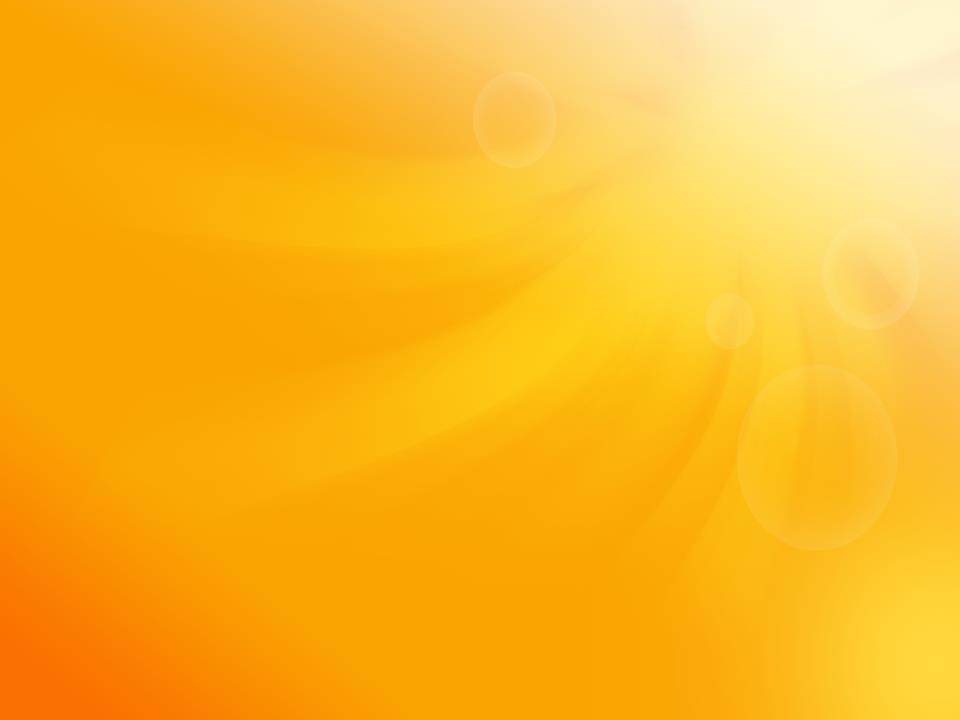 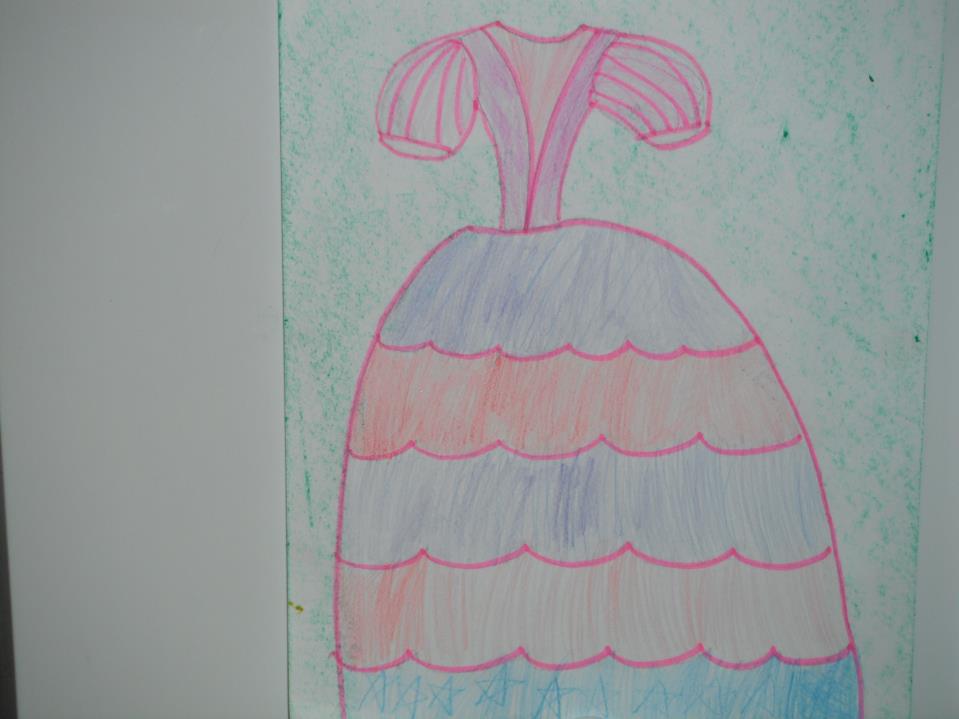 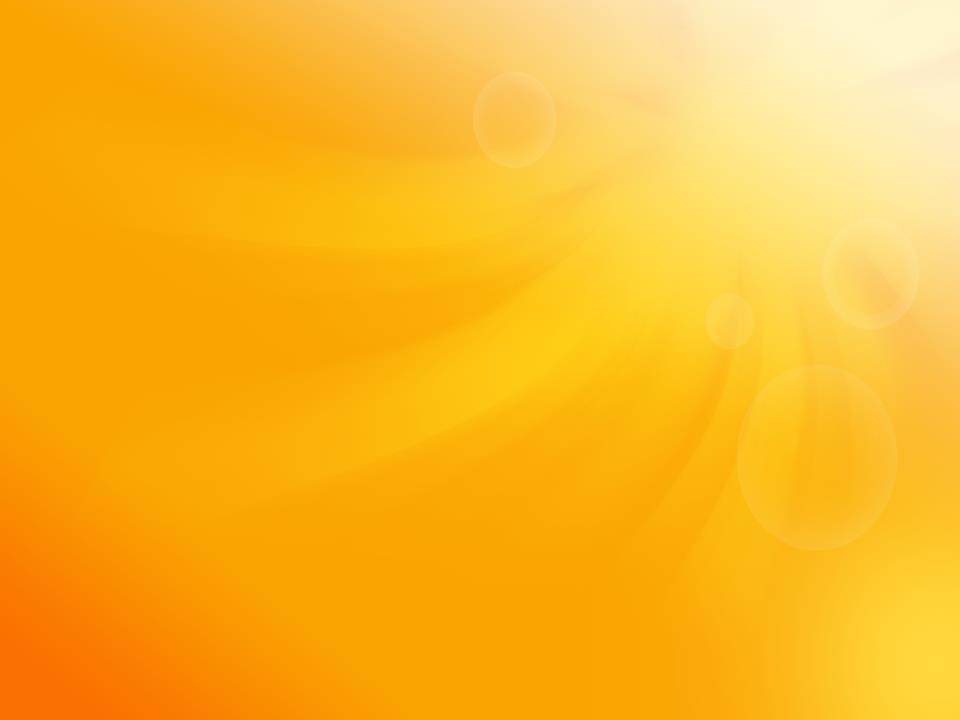 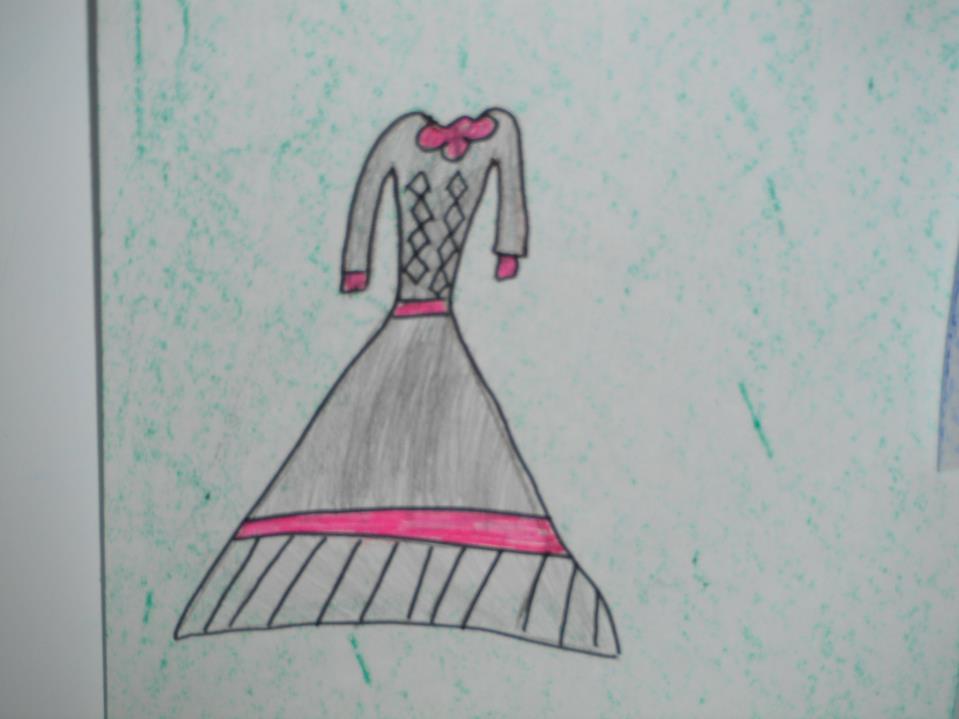 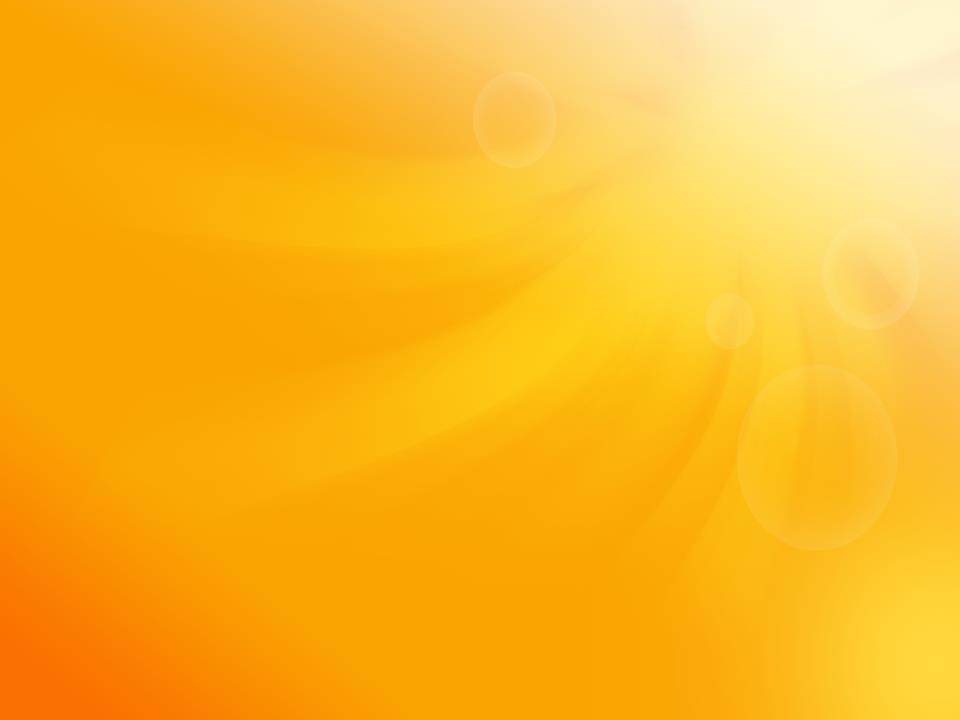 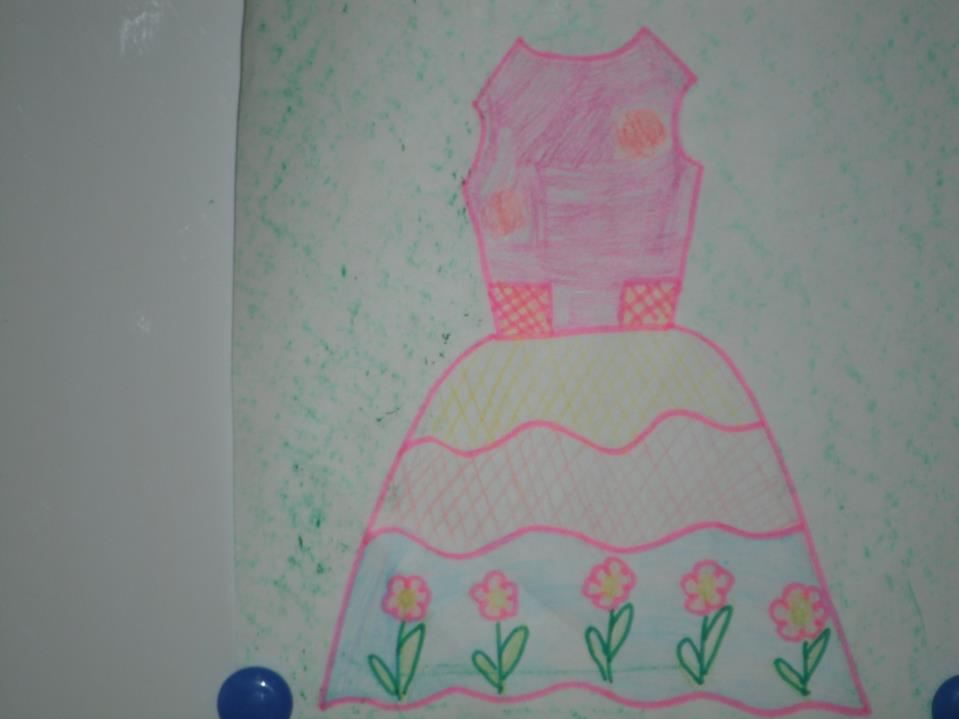 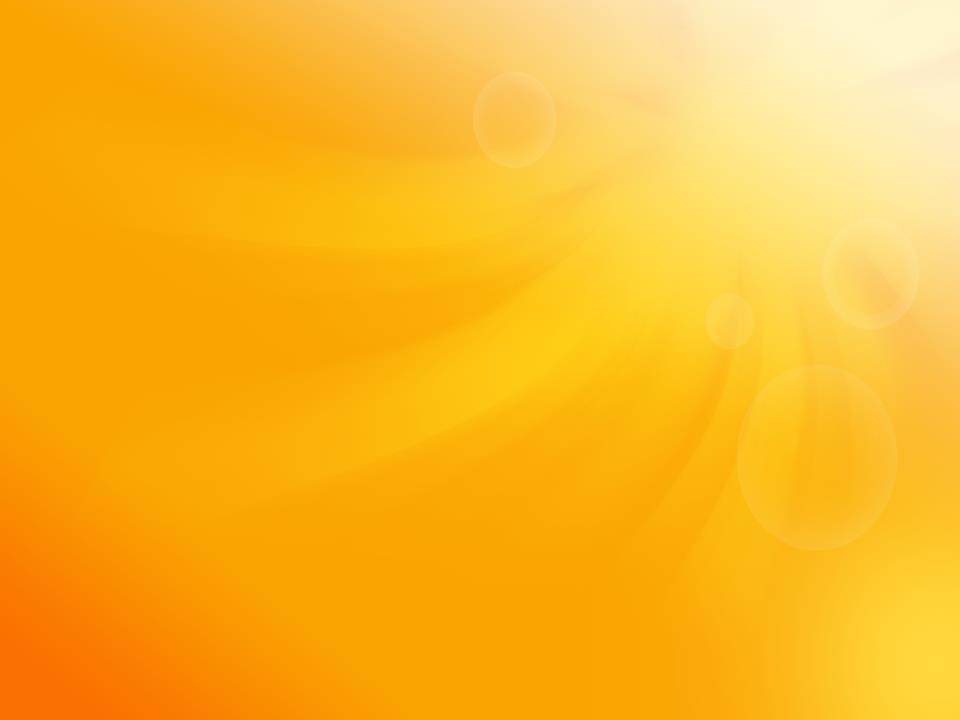 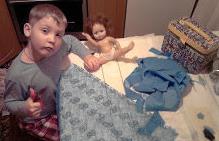 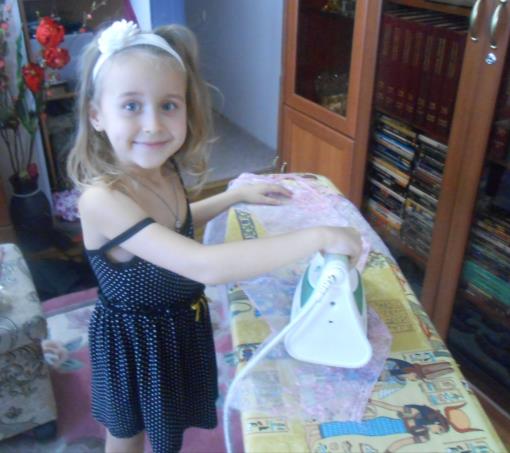 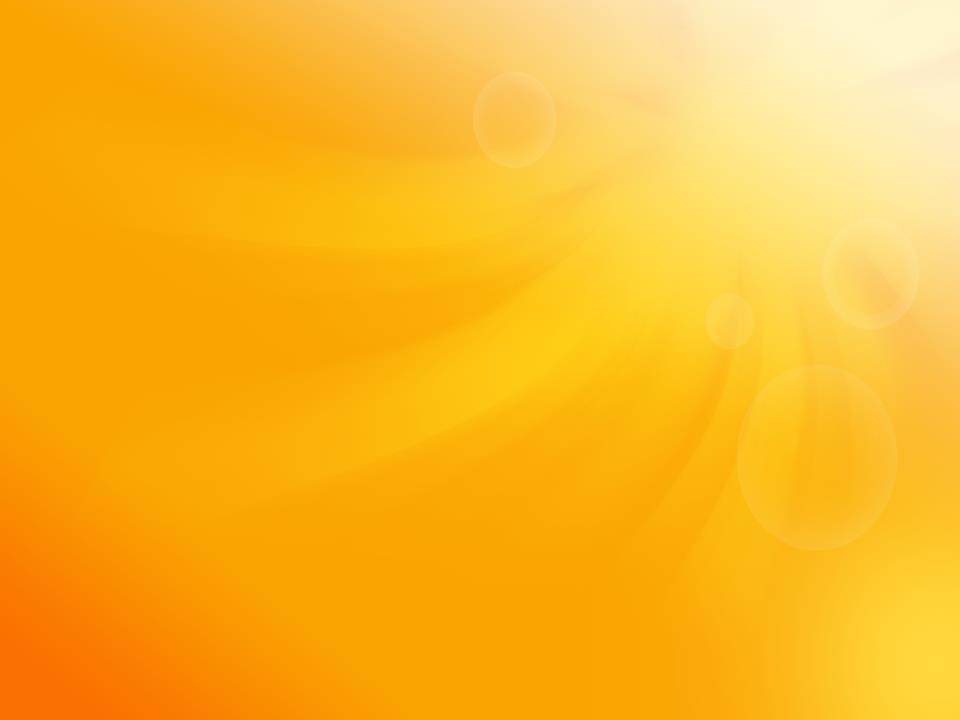 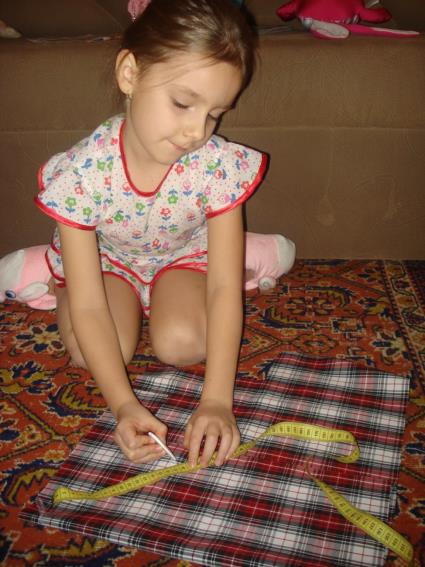 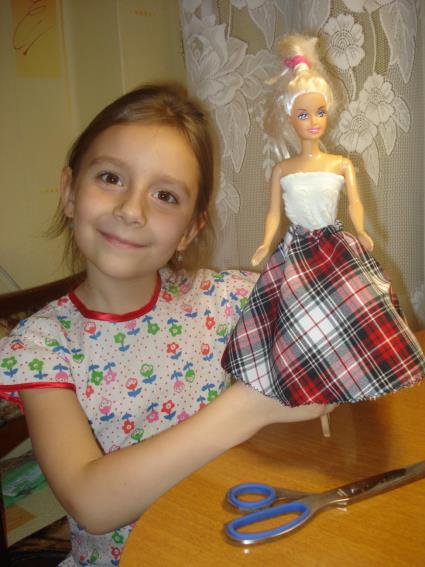 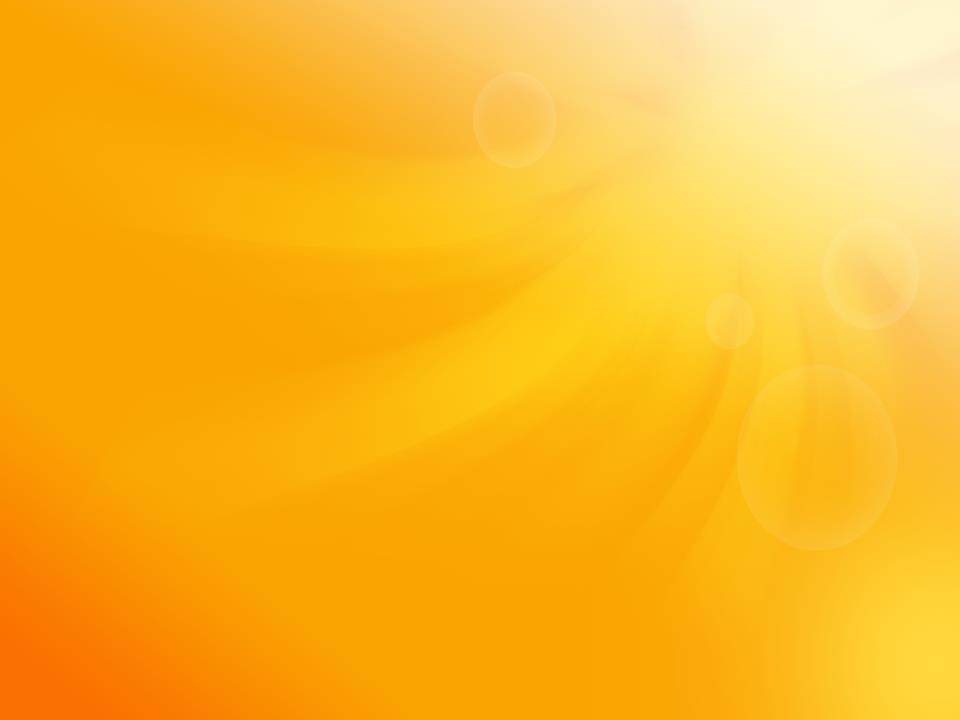 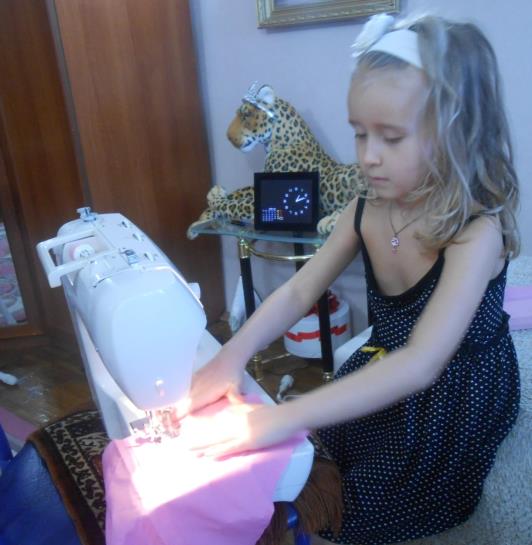 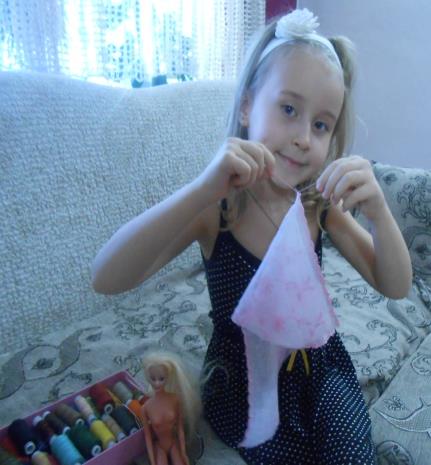 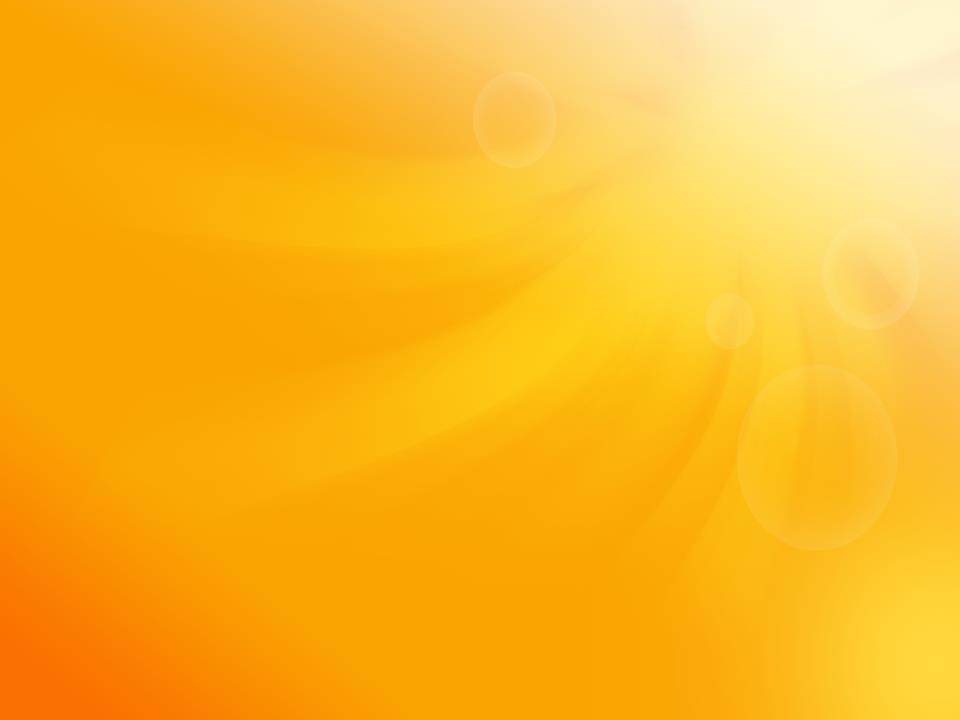 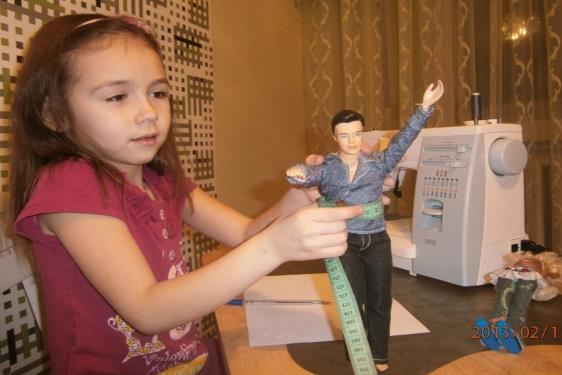 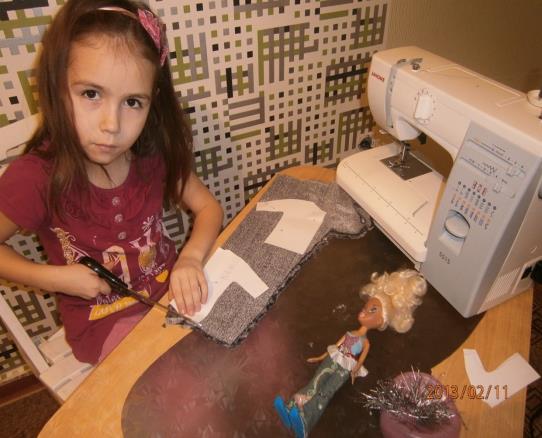 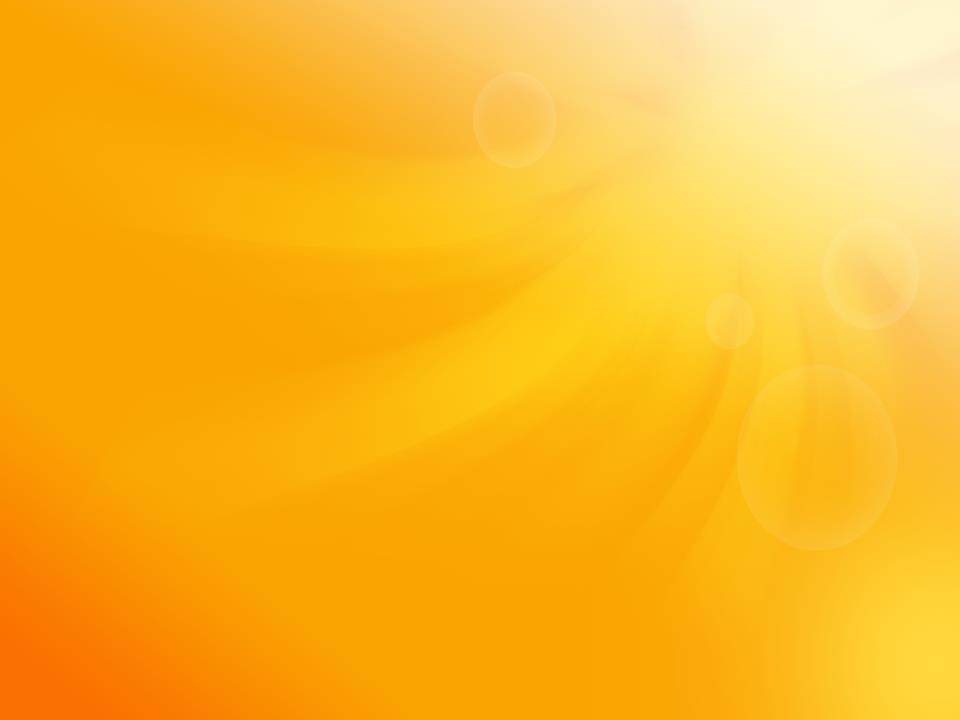 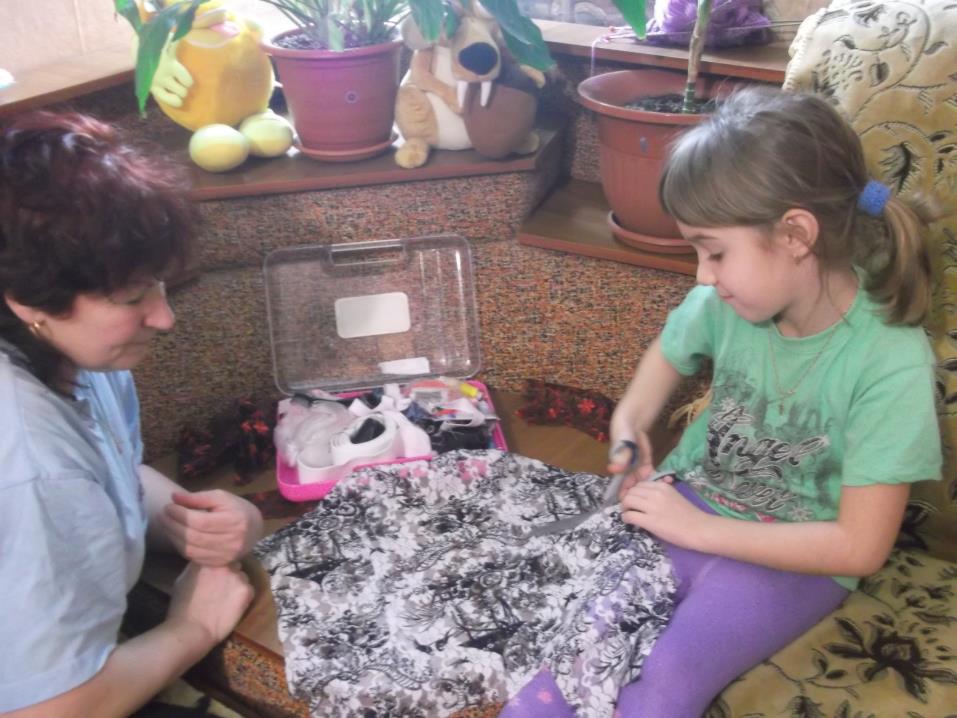 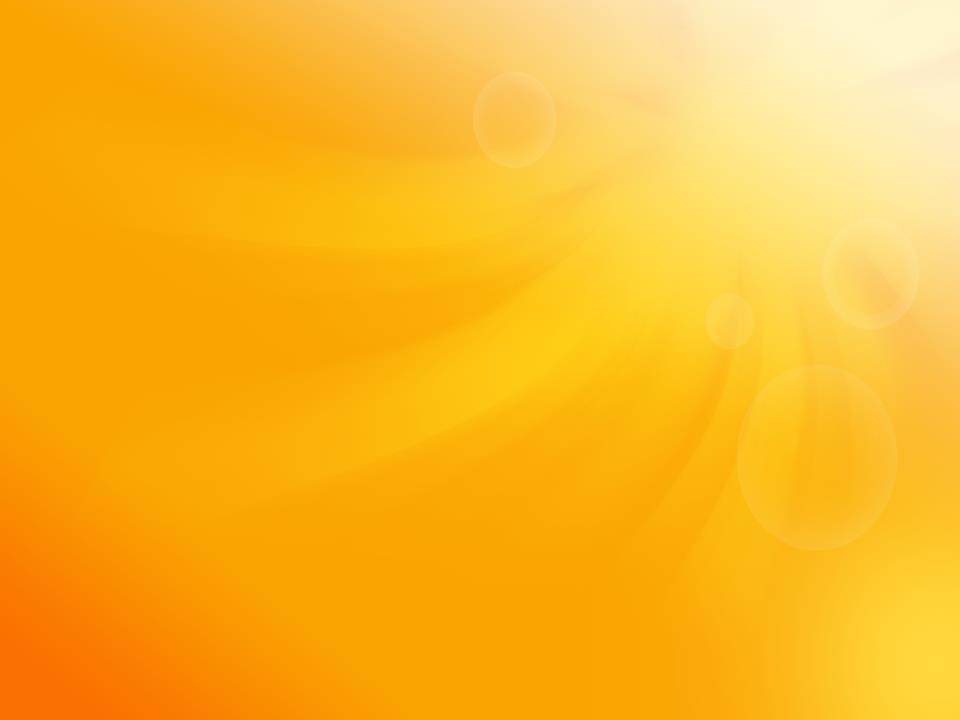 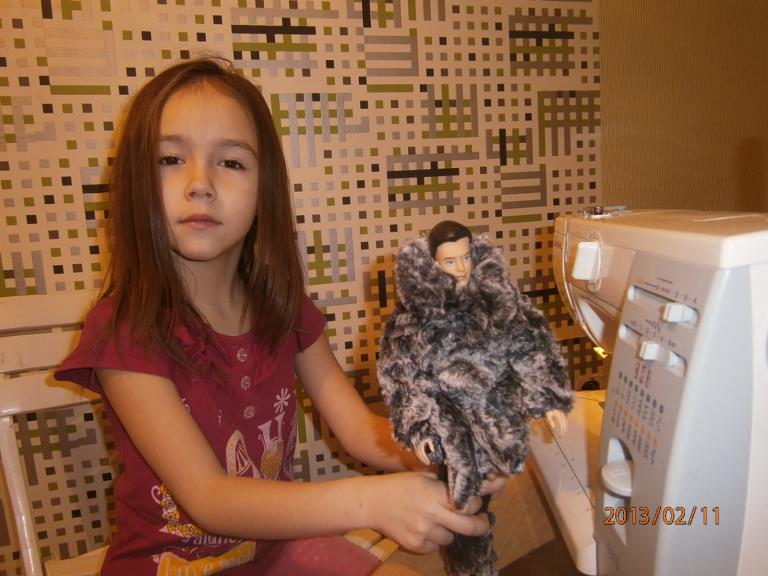 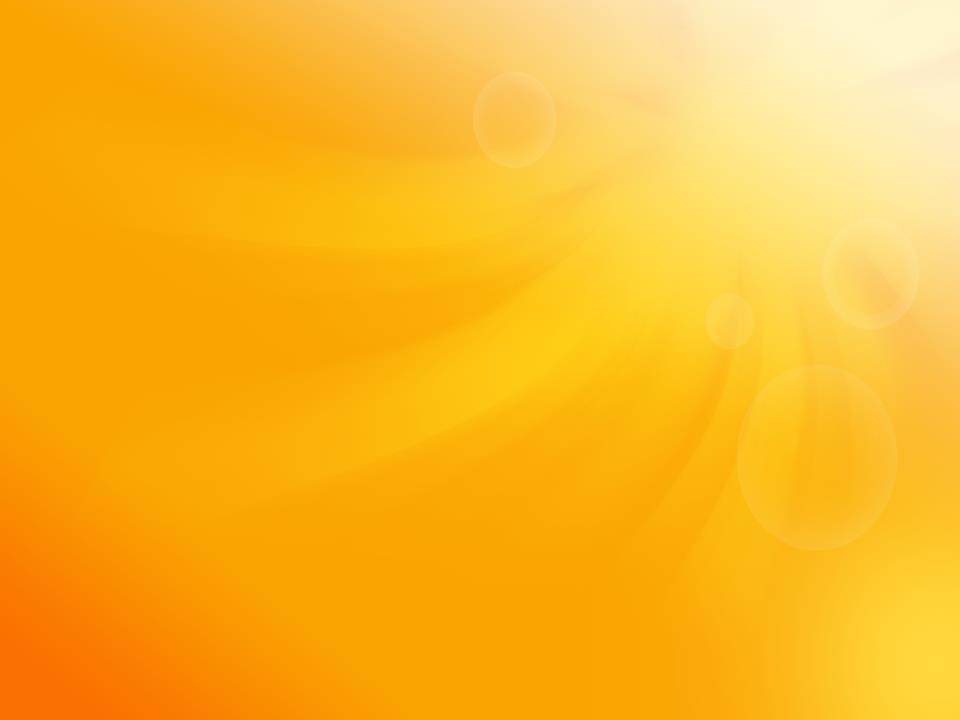 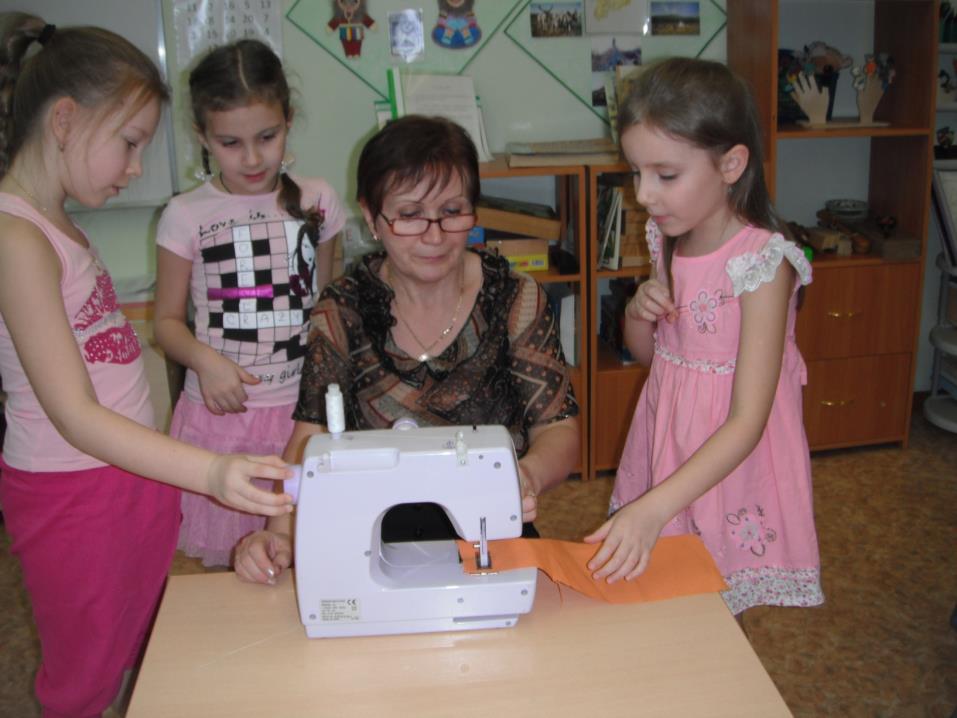 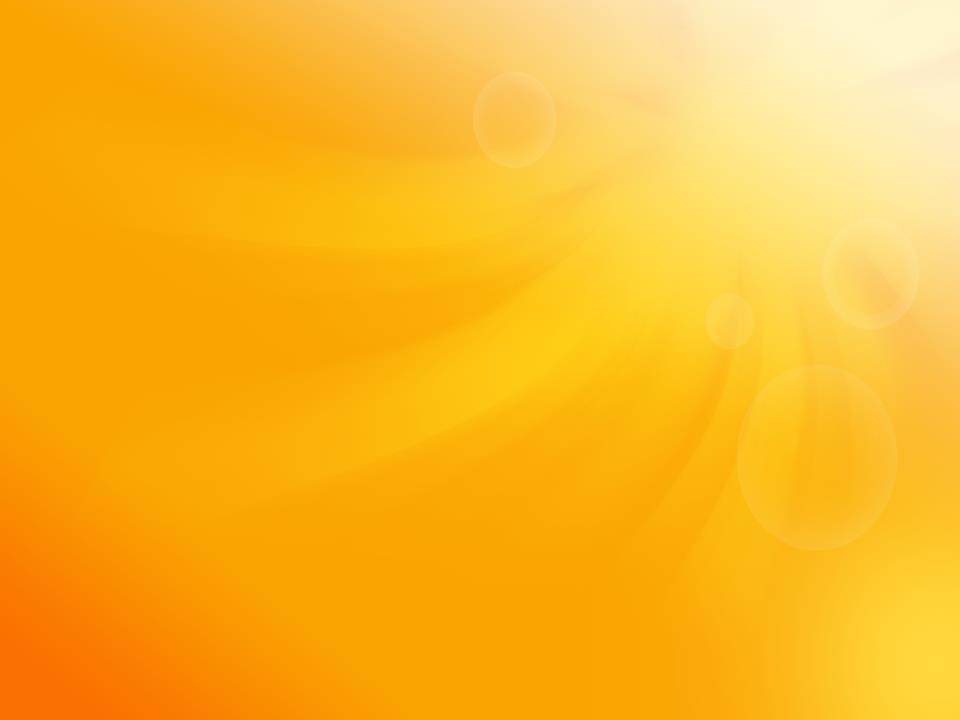 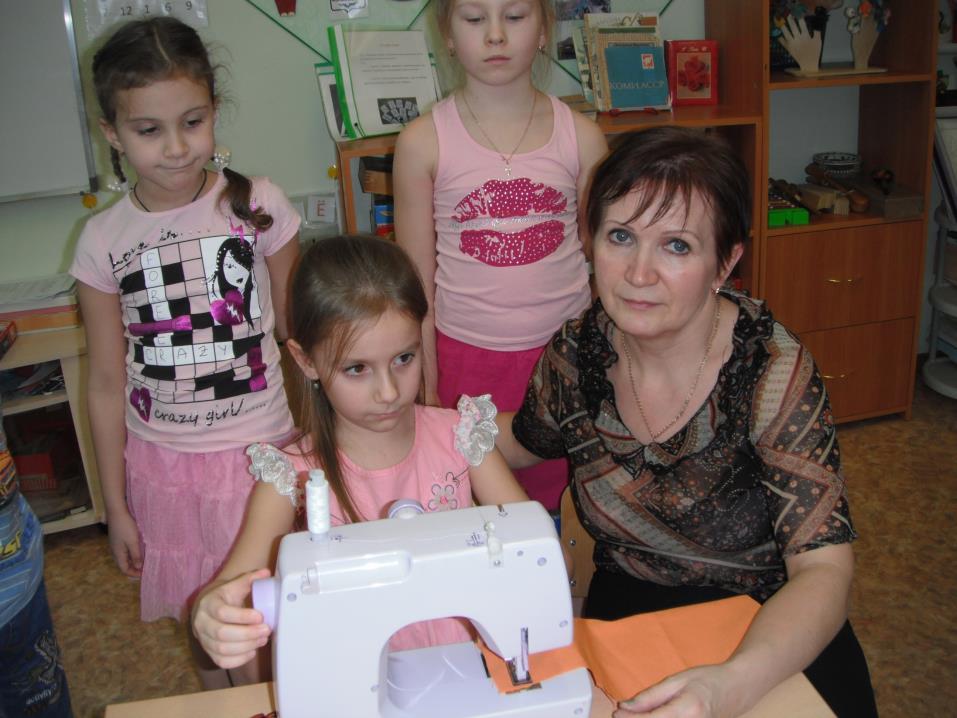 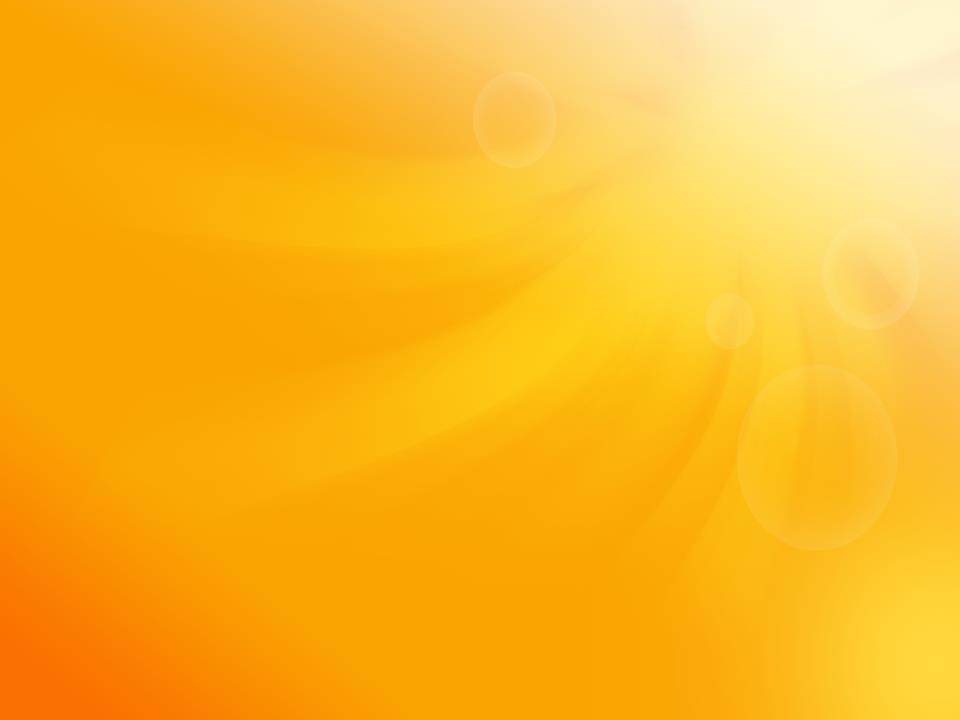 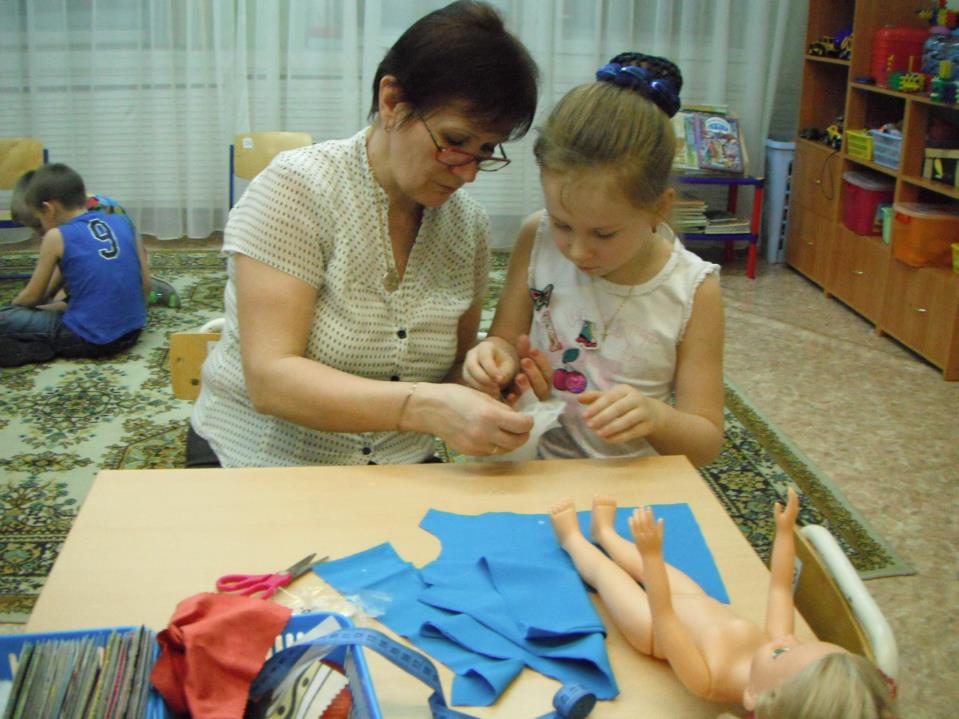 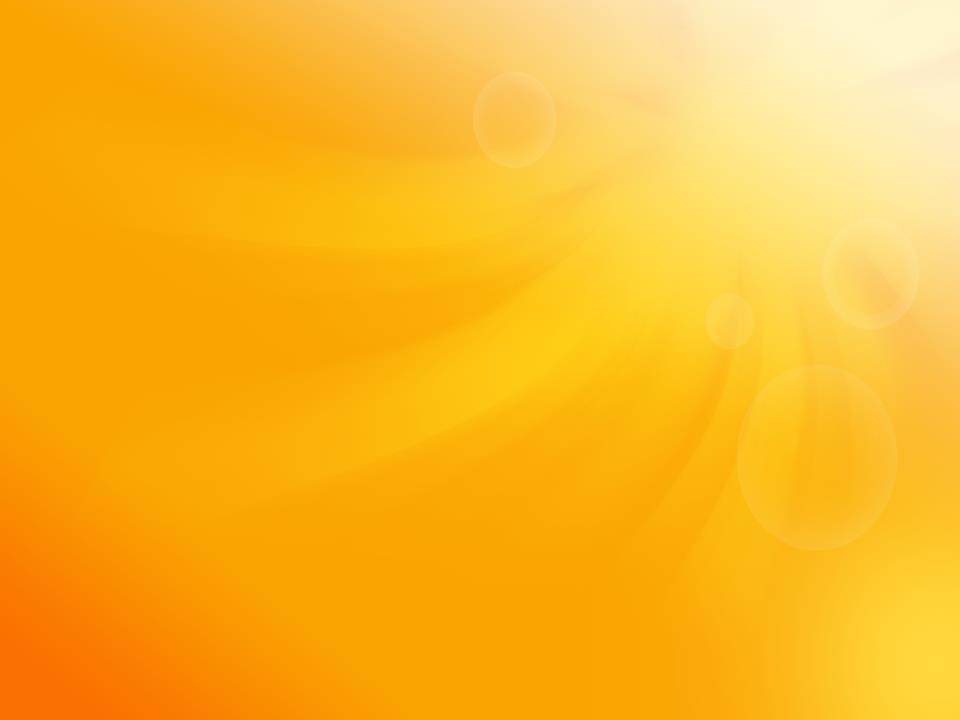 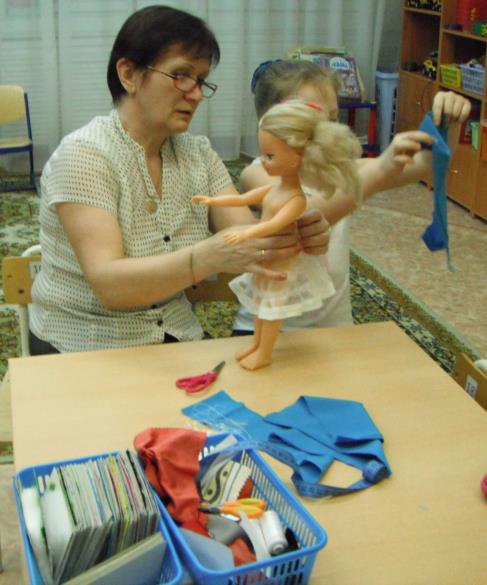 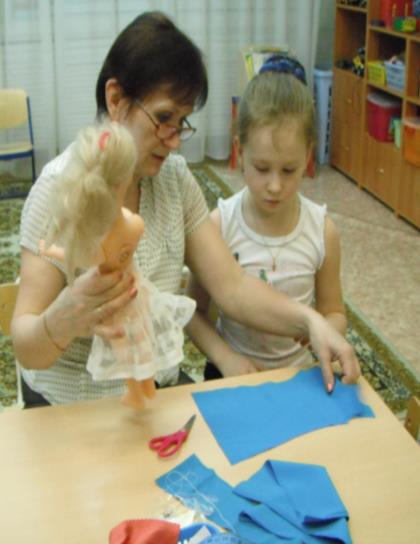 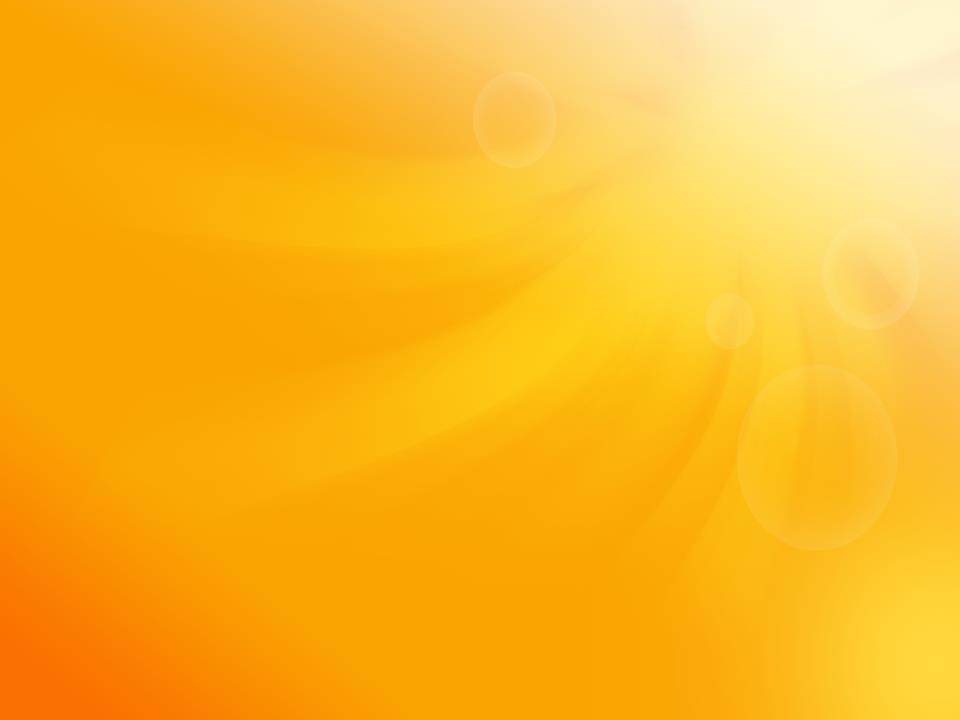 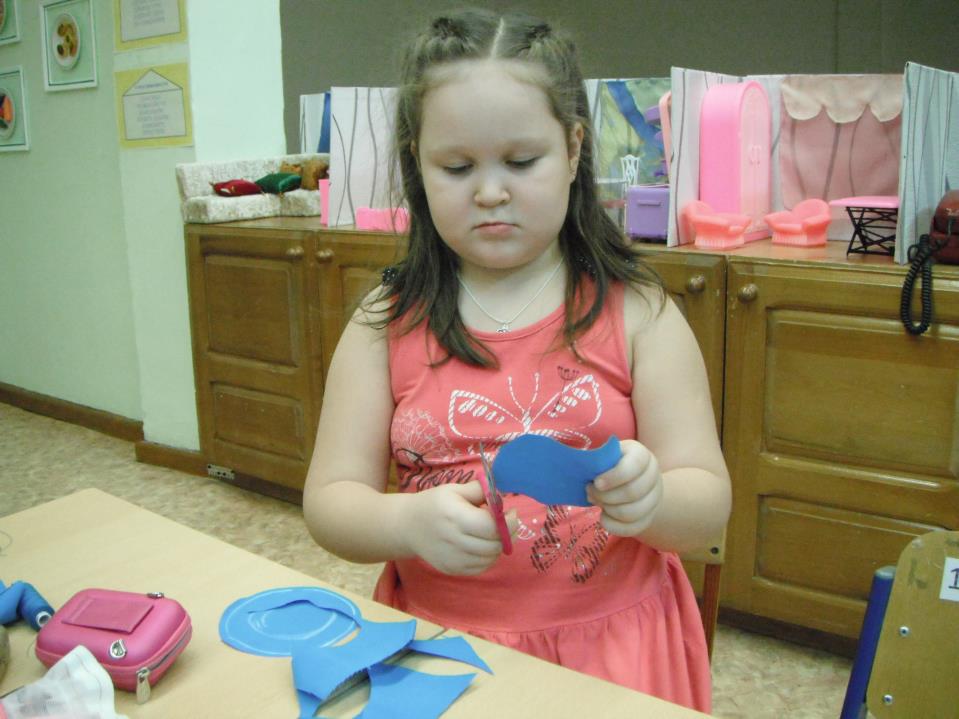 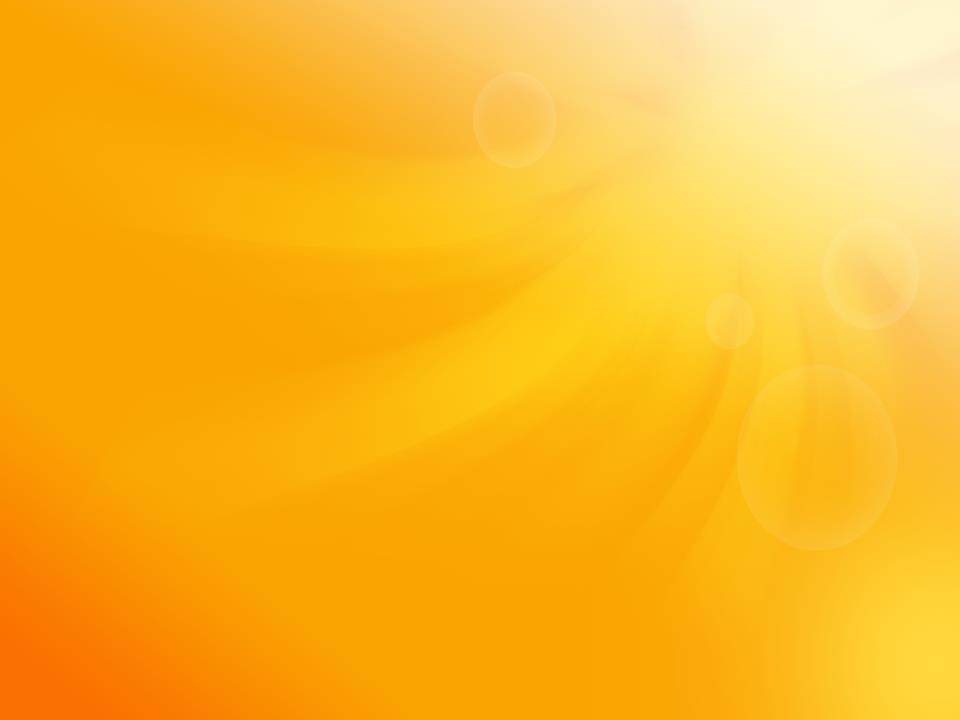 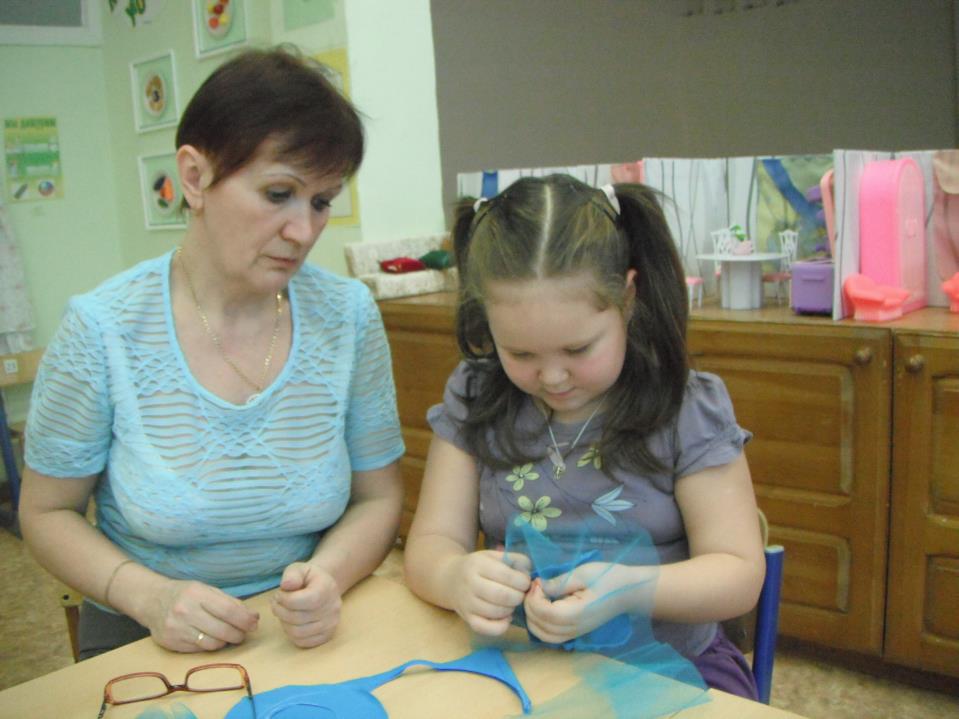 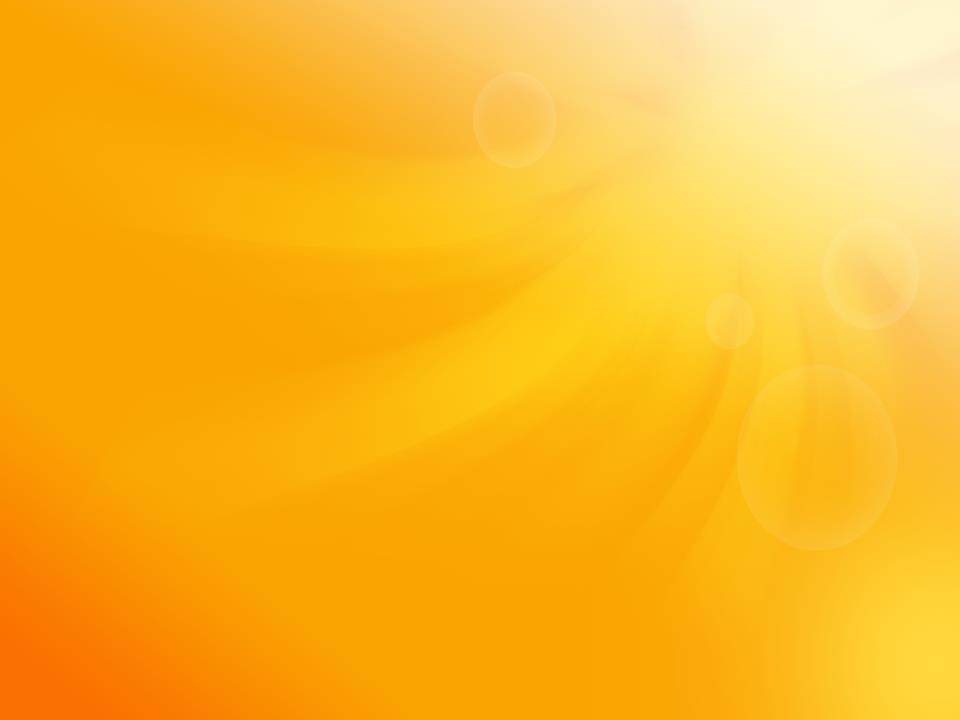 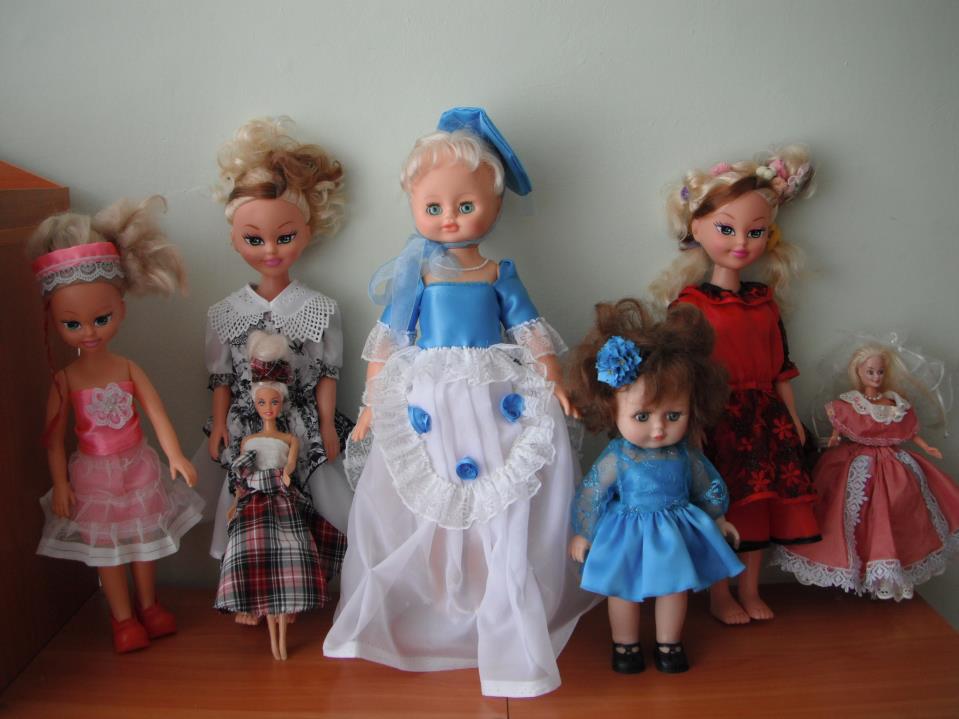 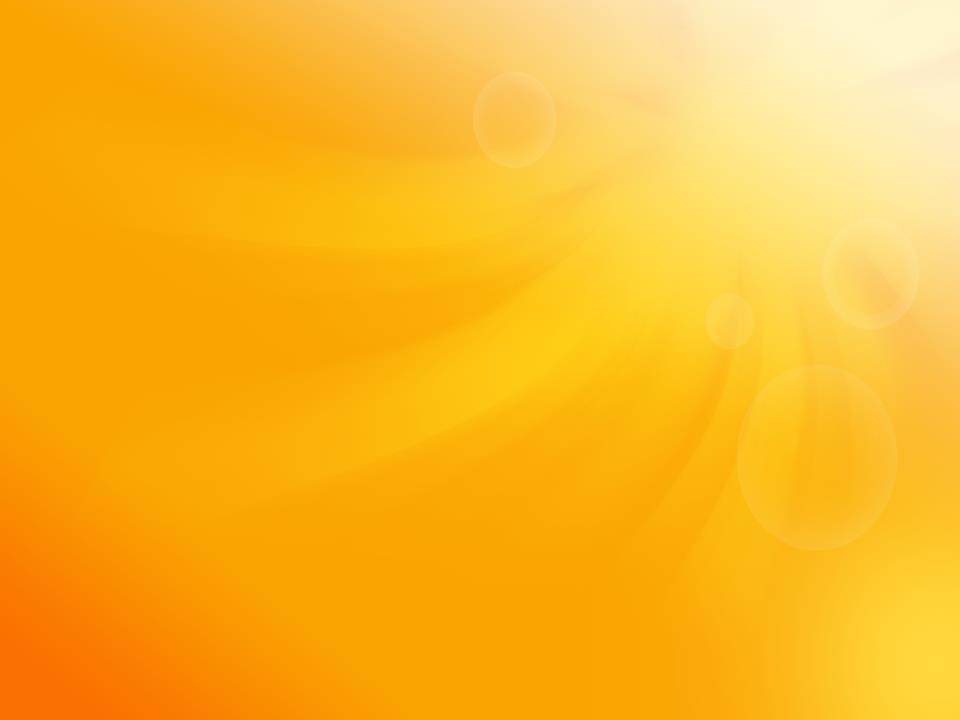 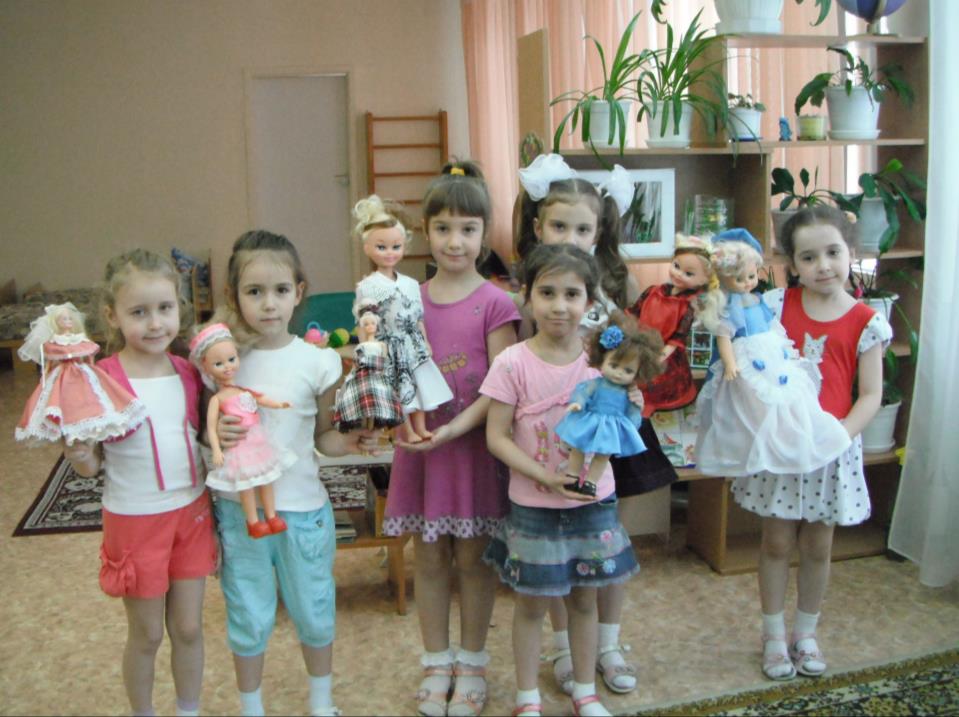 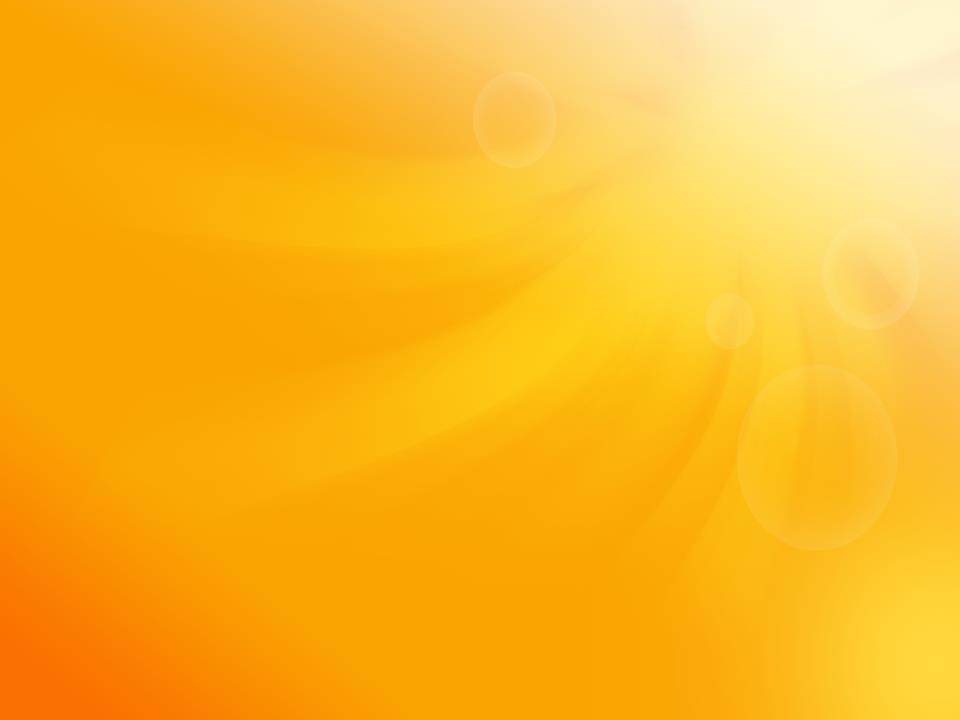 Спасибо за внимание